The Impact of Your Life
Blake F. Richetta
May 2015
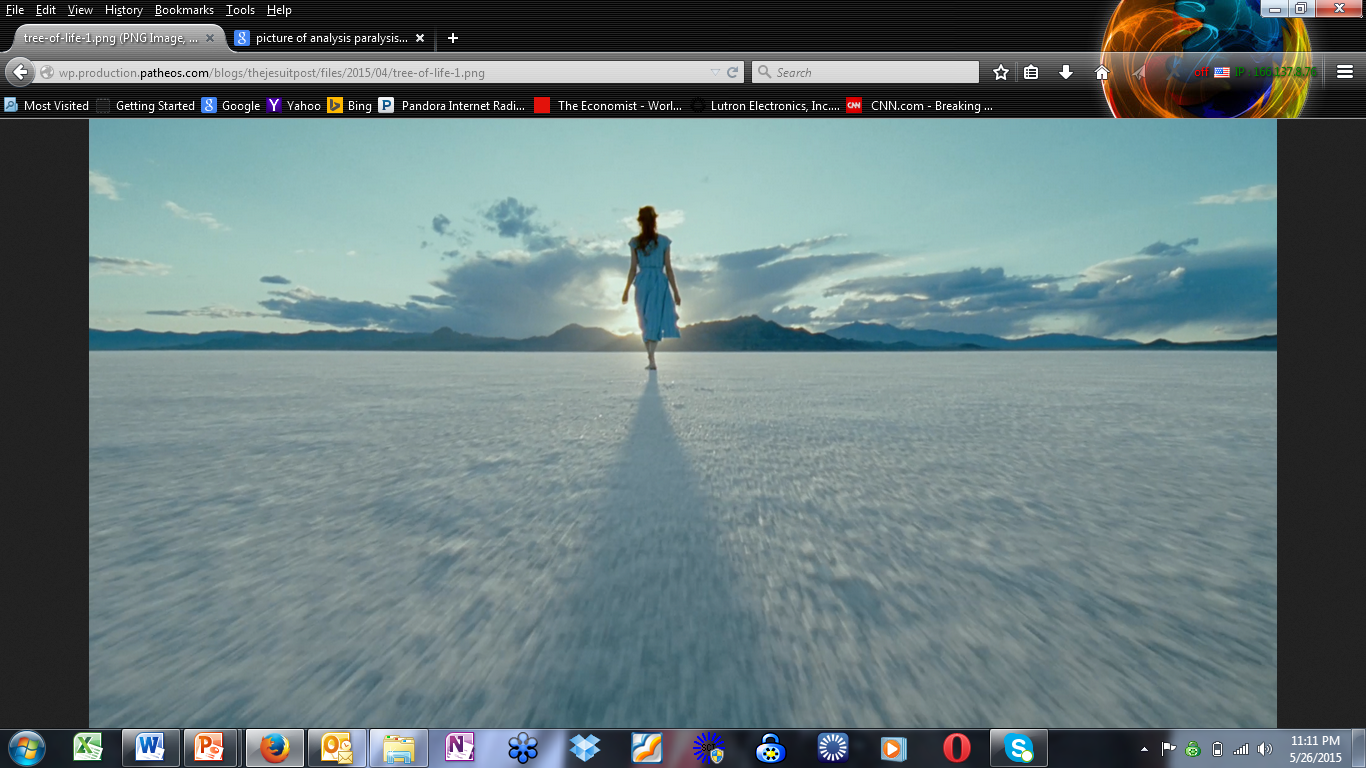 The Mission of My Presentation
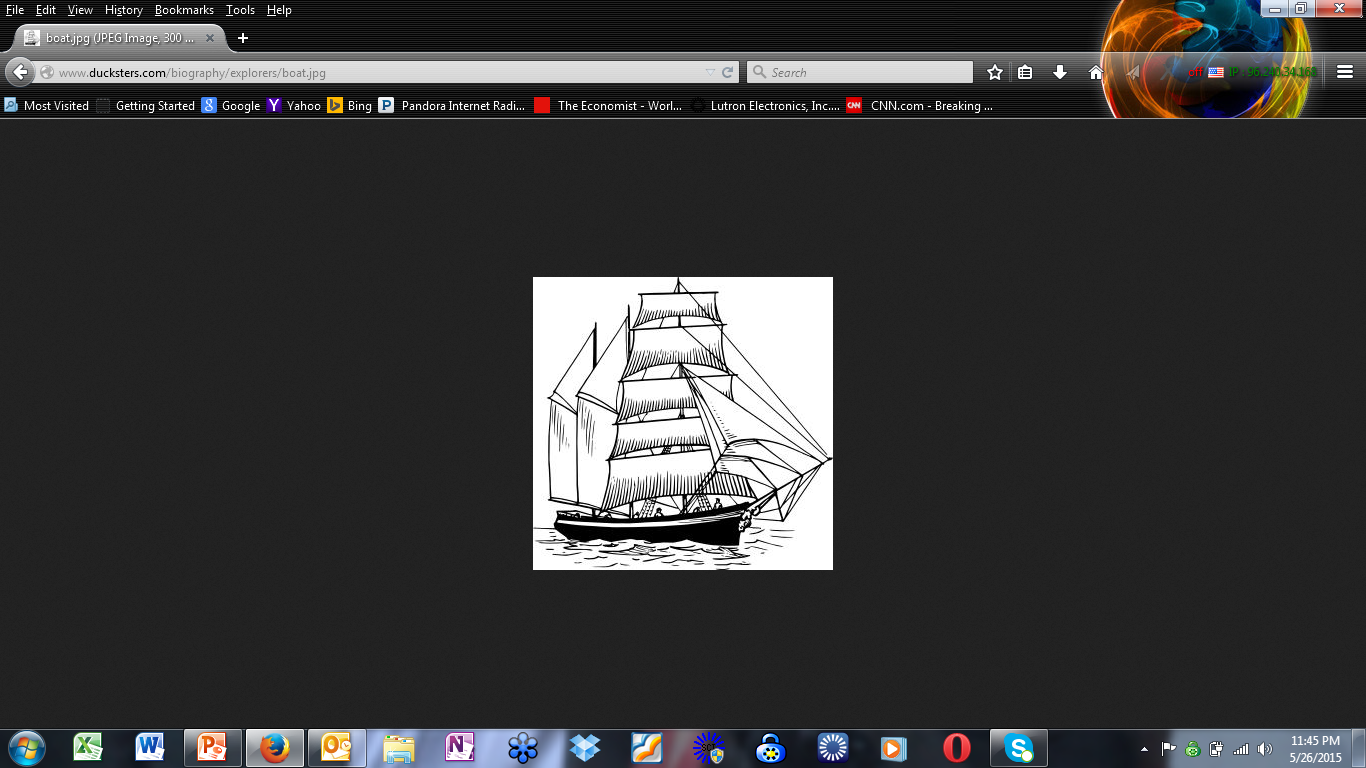 A Little About Me….
A Brief History….
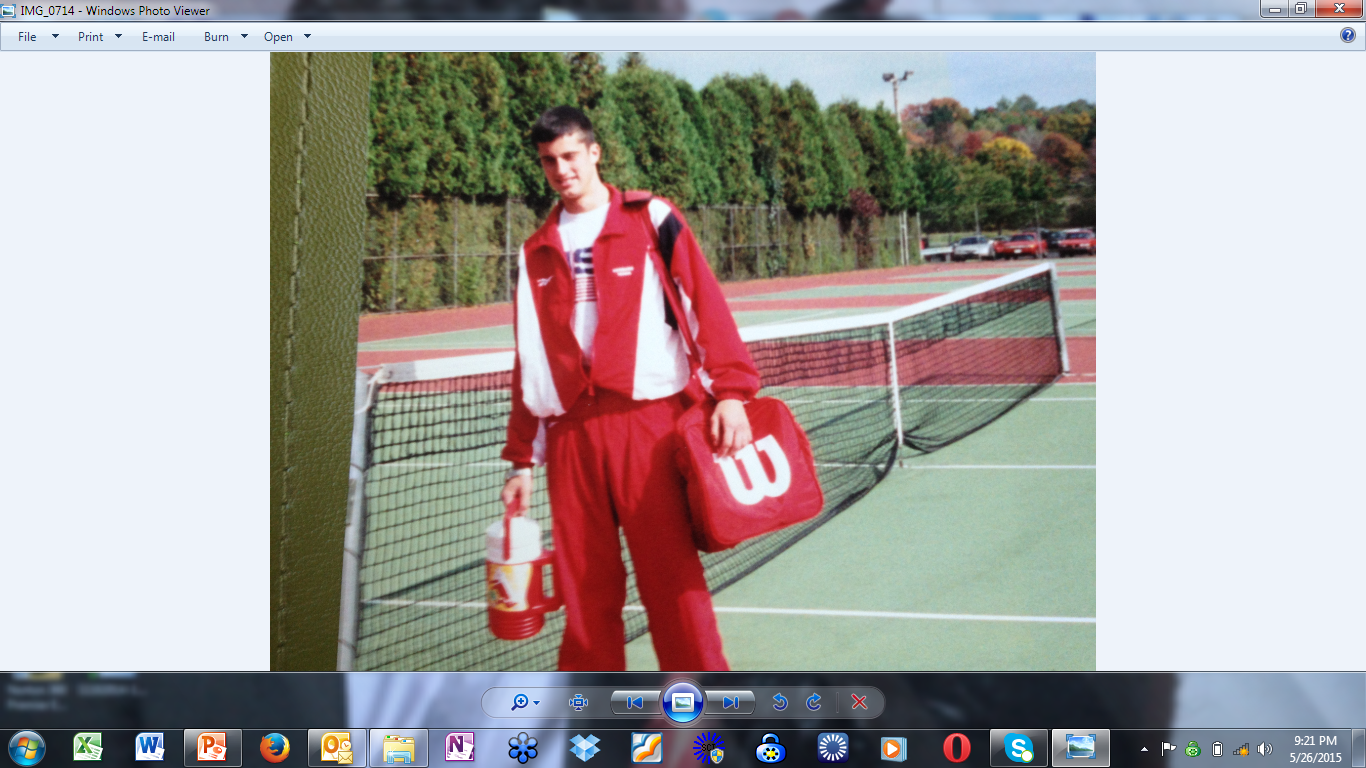 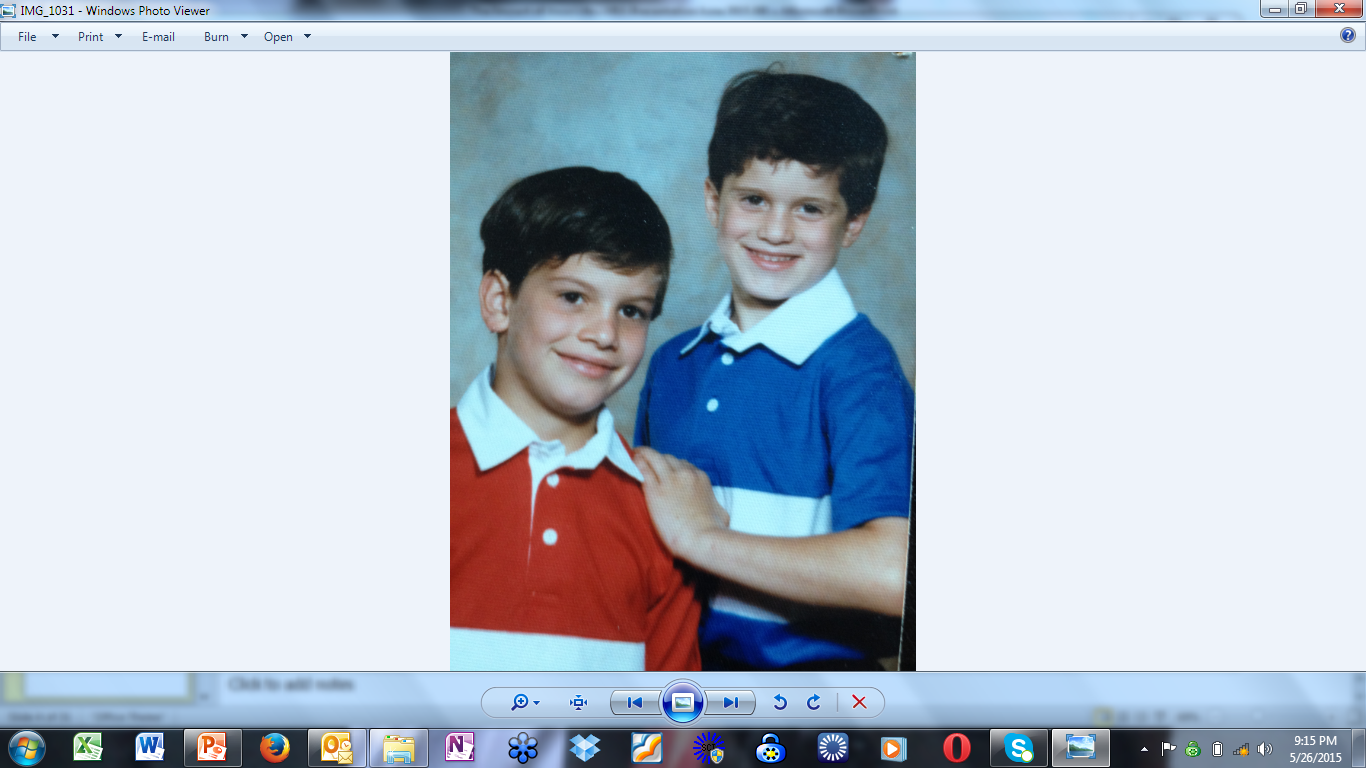 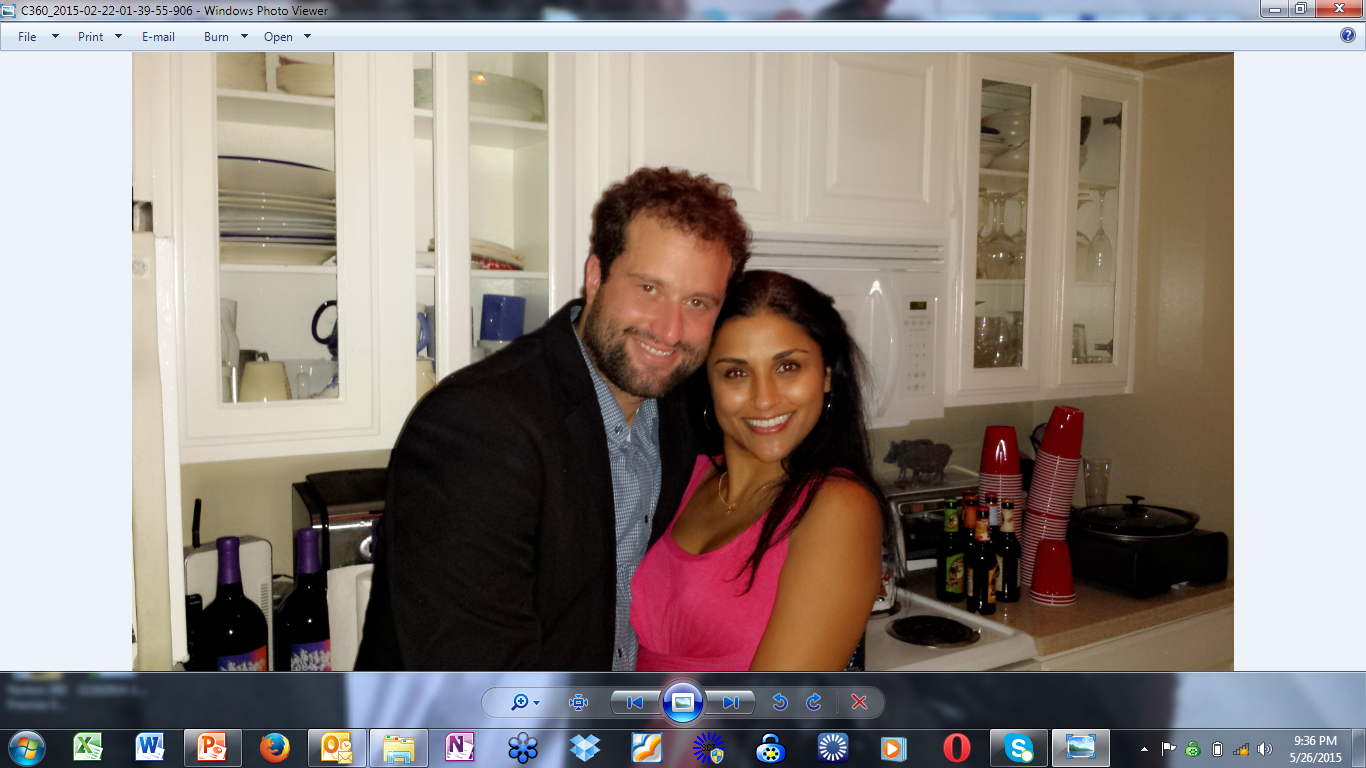 Family
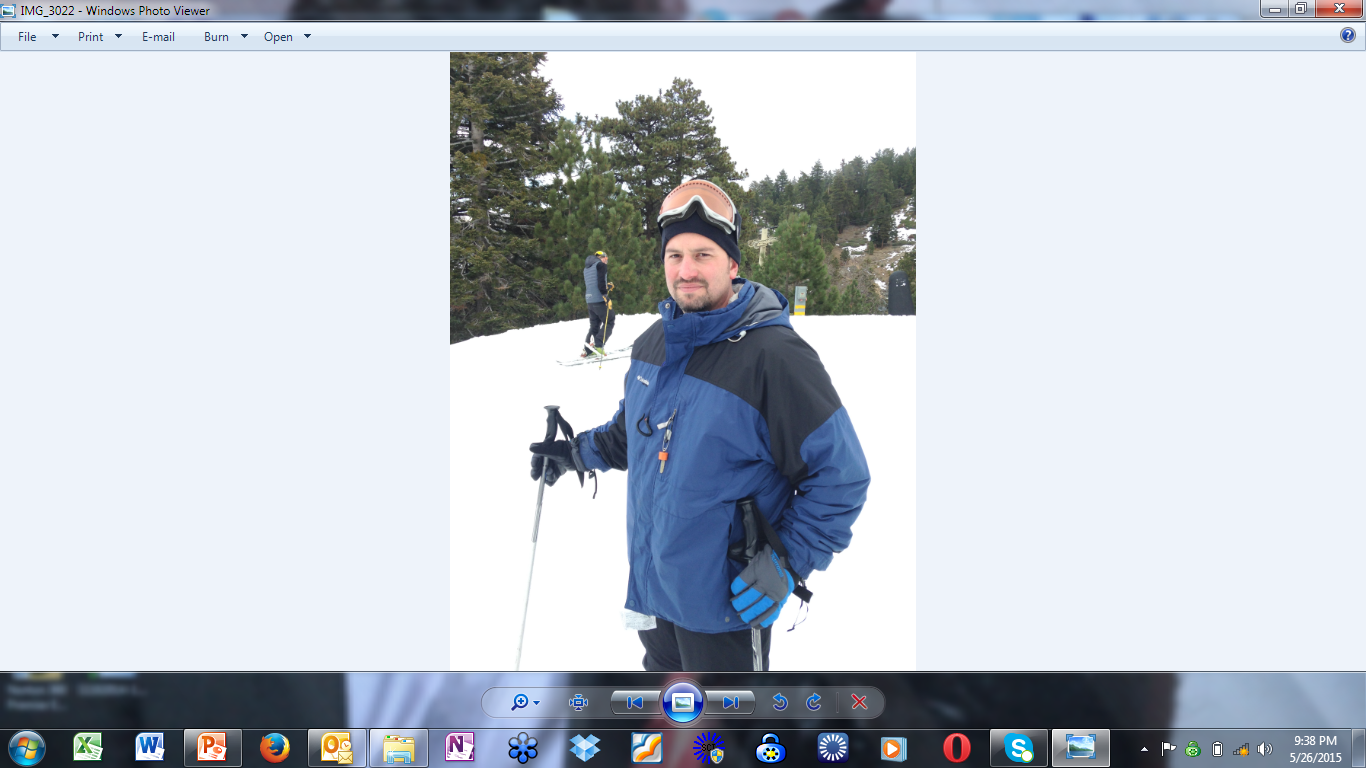 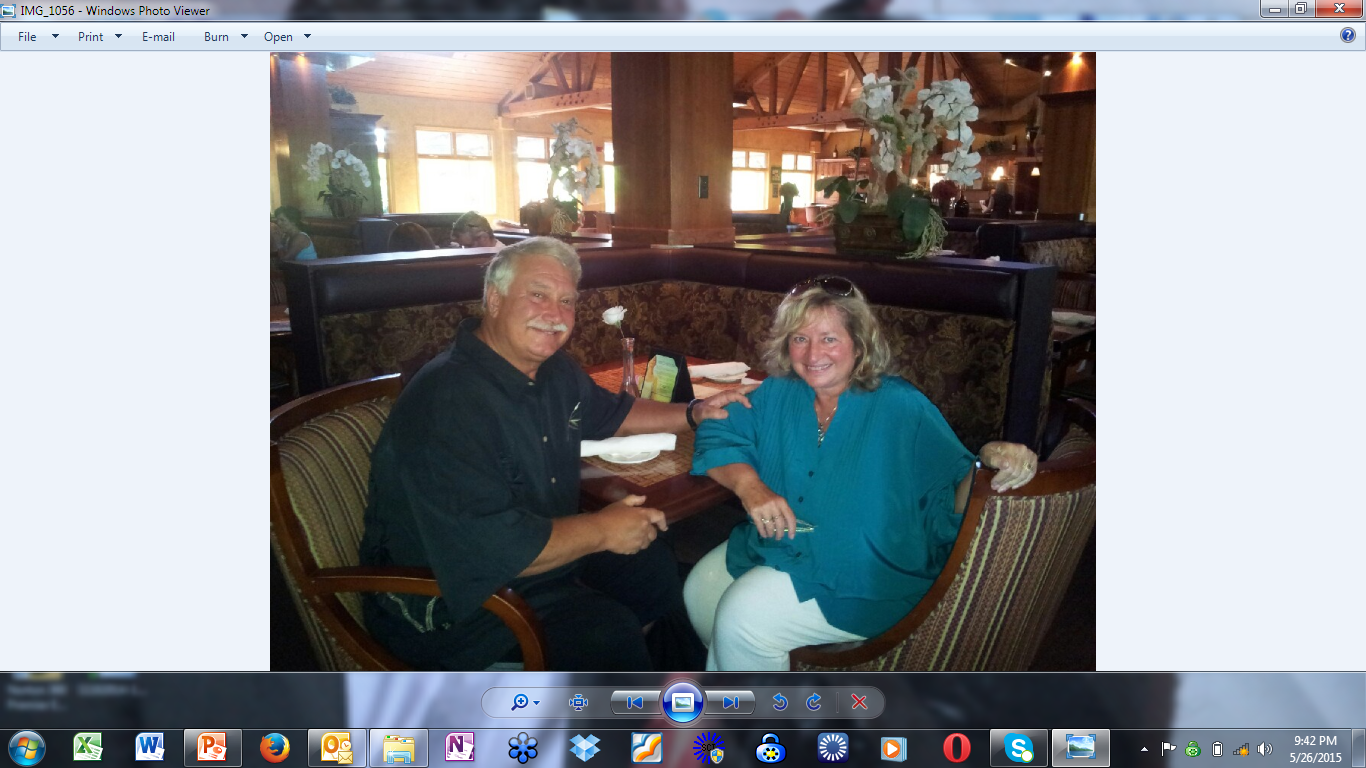 Career, Humanity & Our Planet
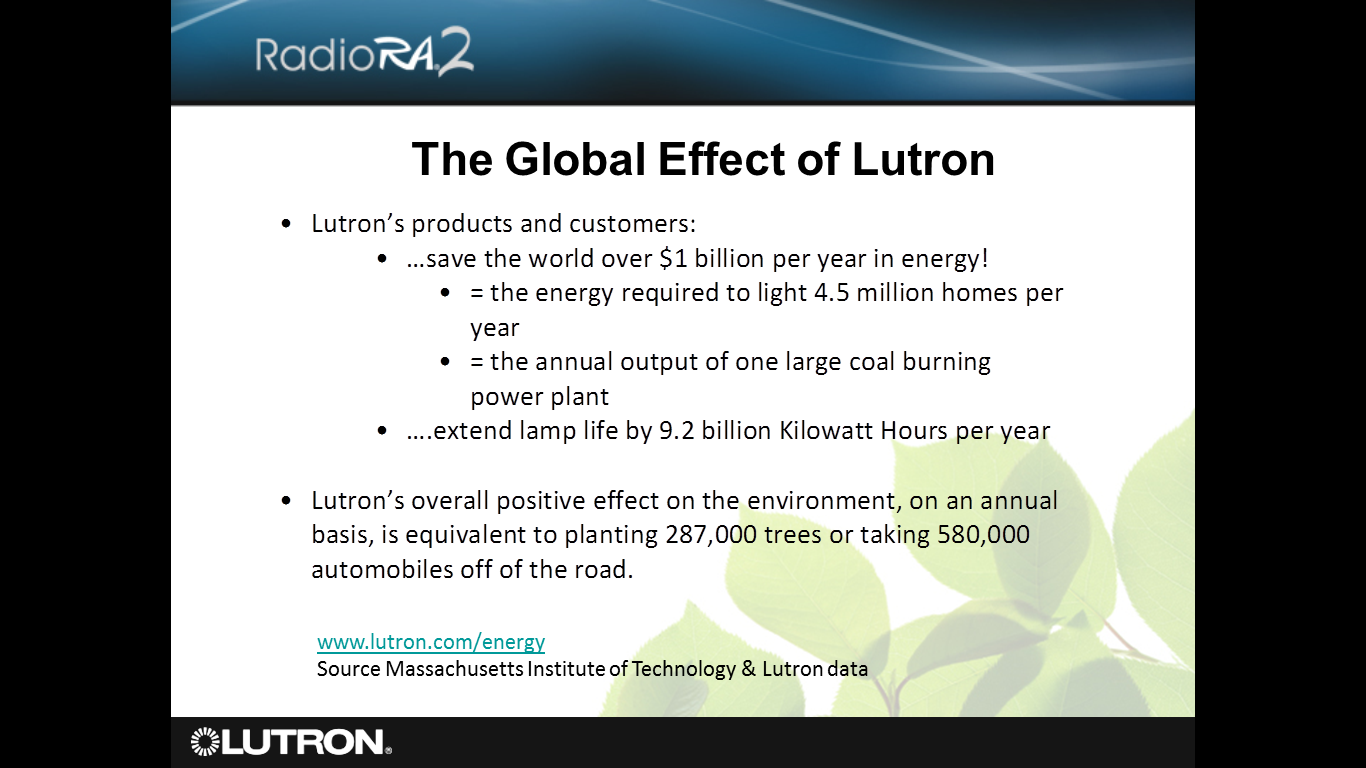 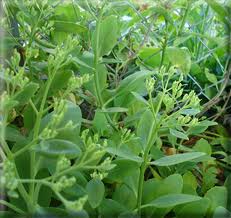 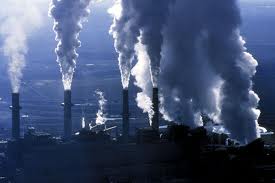 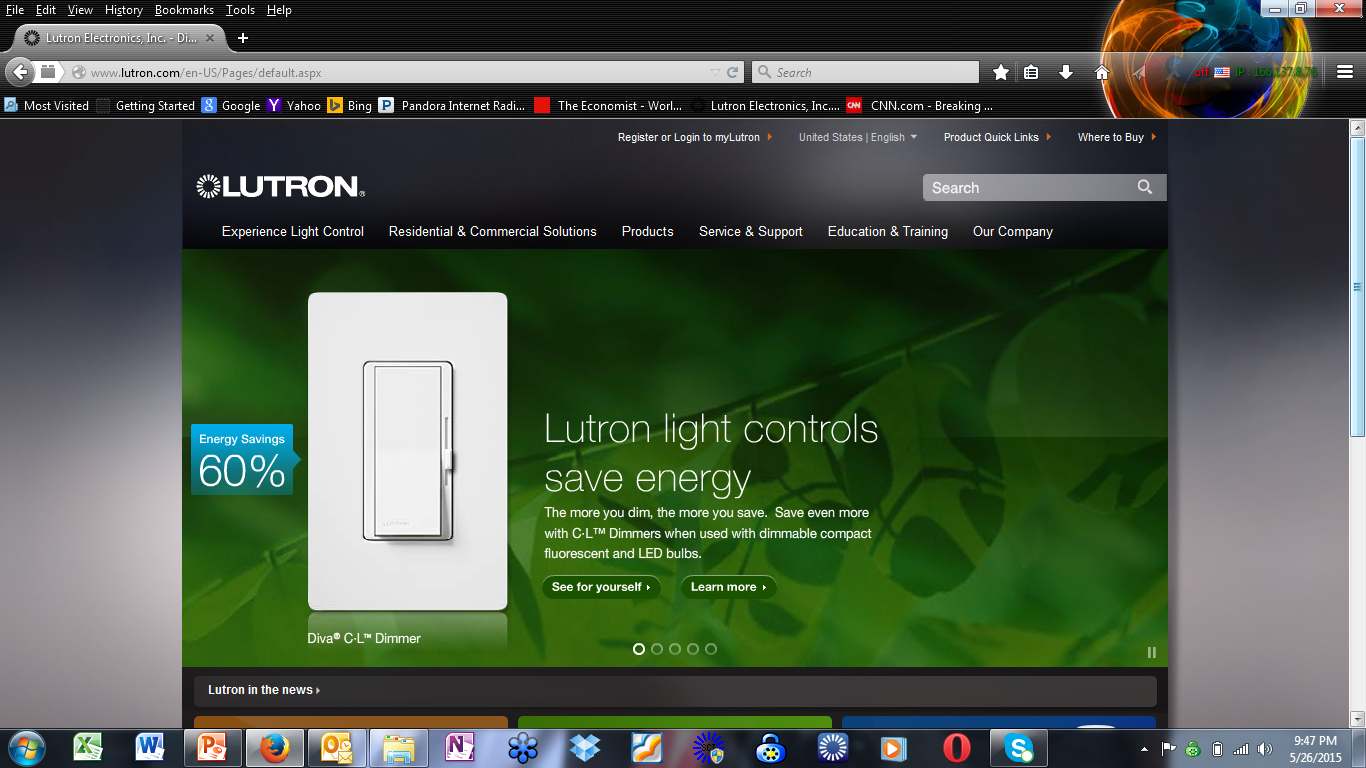 Career, Humanity & Our Planet
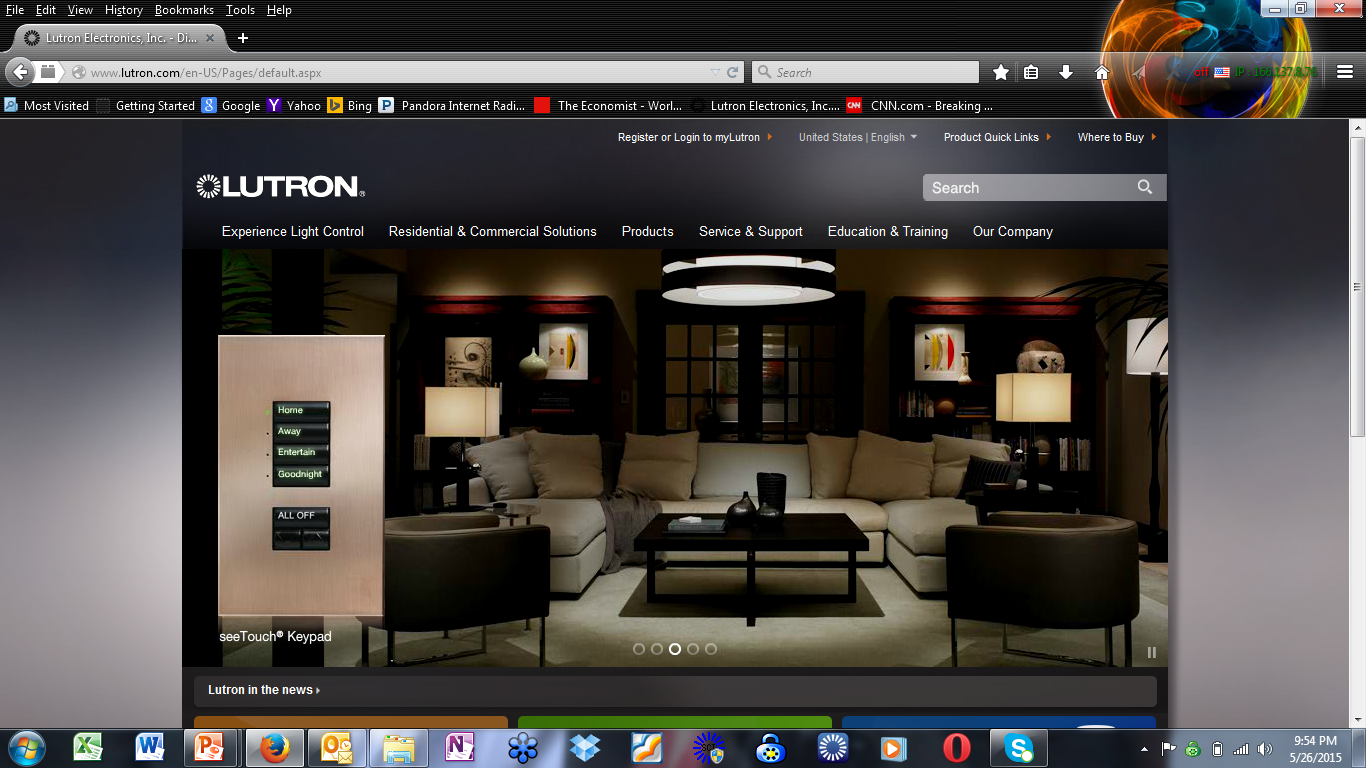 Philanthropy, Humanity
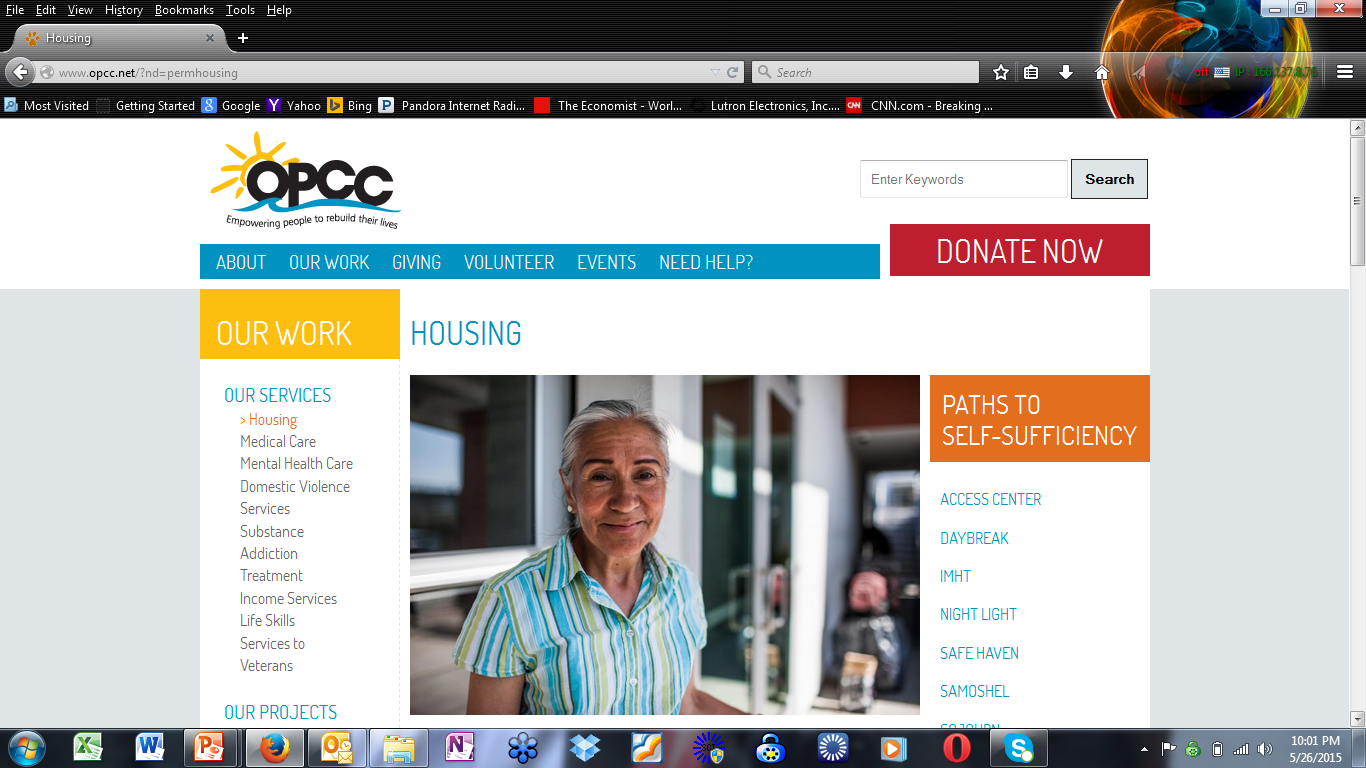 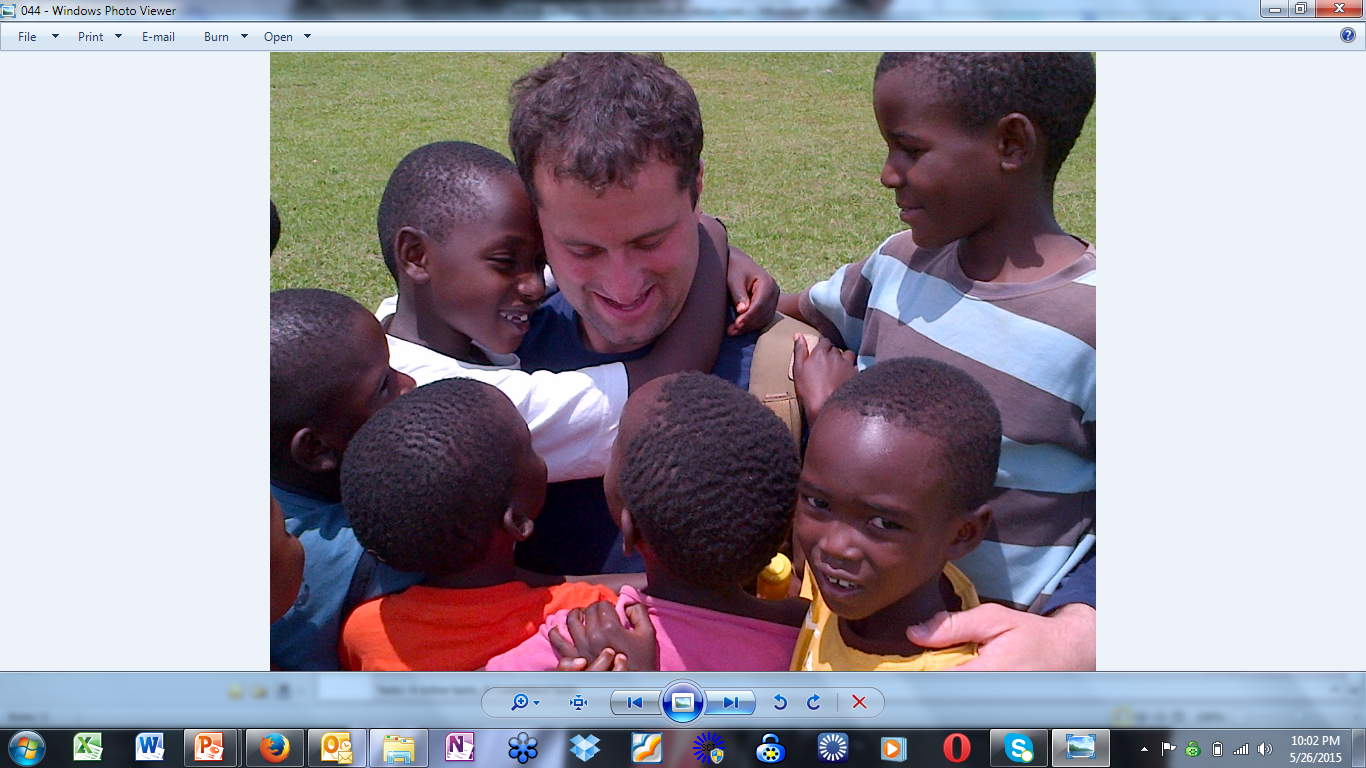 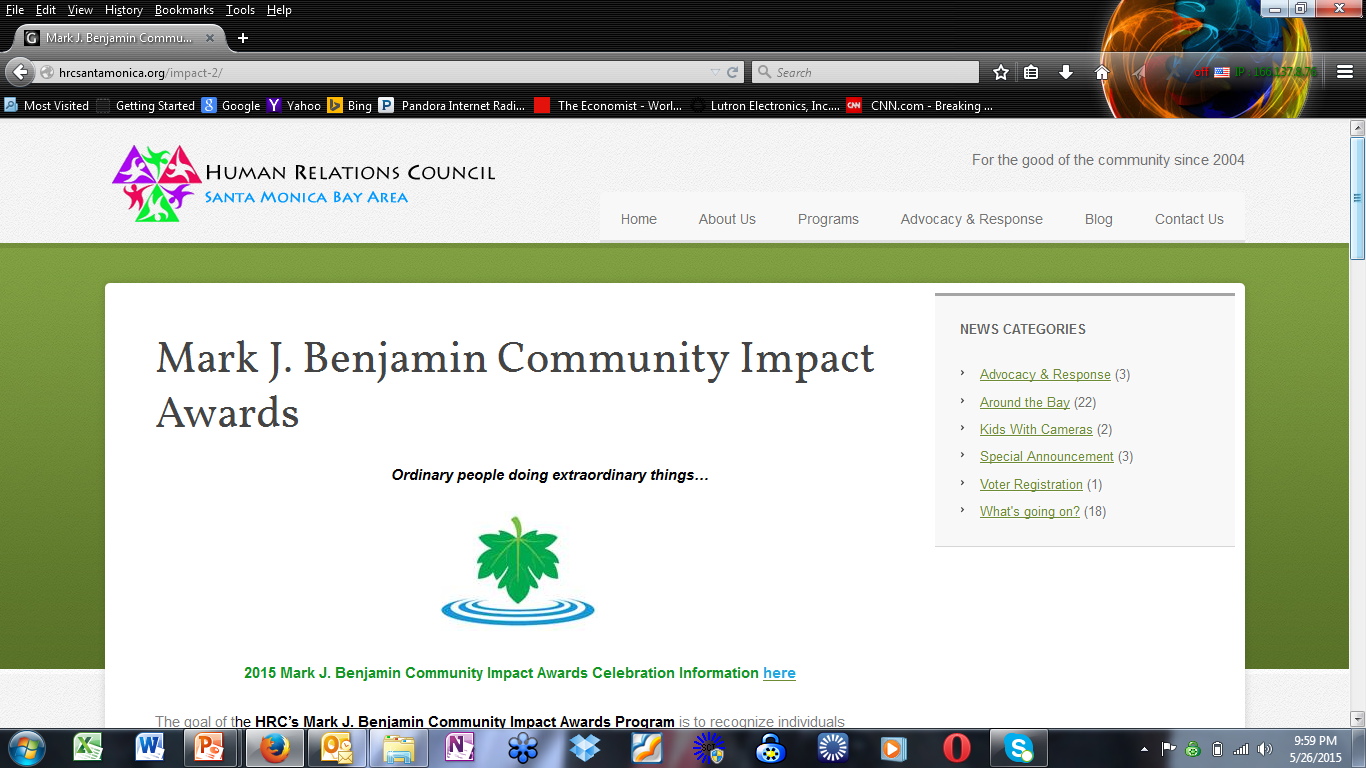 28,000 Days
Life is a Journey,                         NOT a Destination
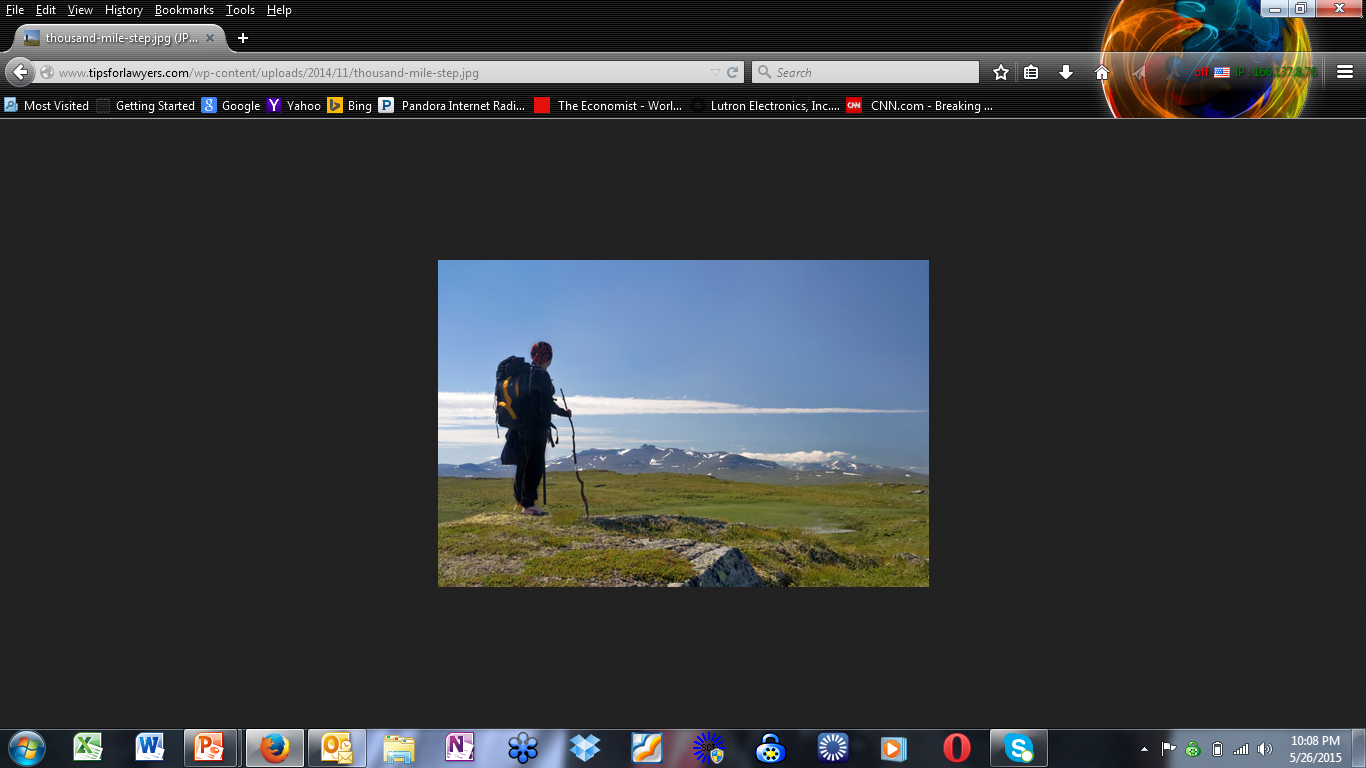 Get Busy Living or Get Busy Dying!
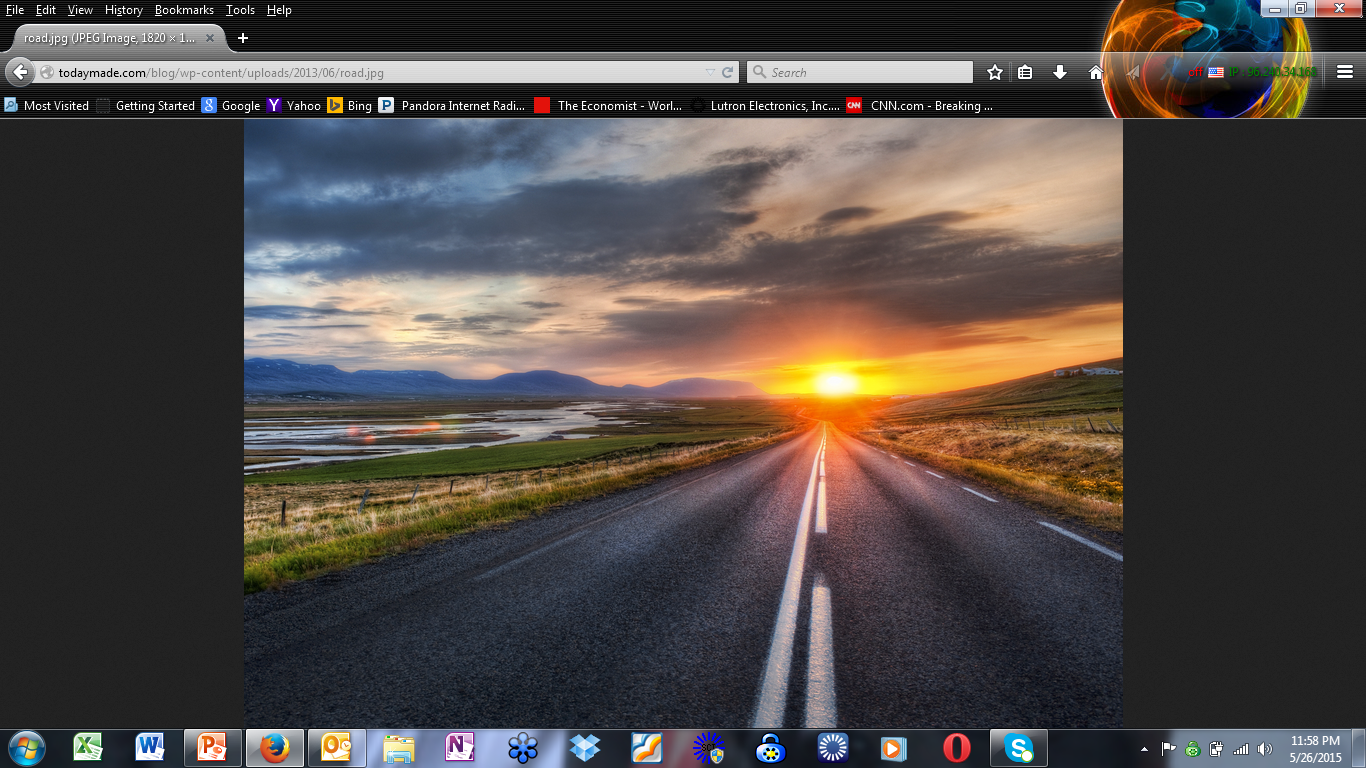 Impact
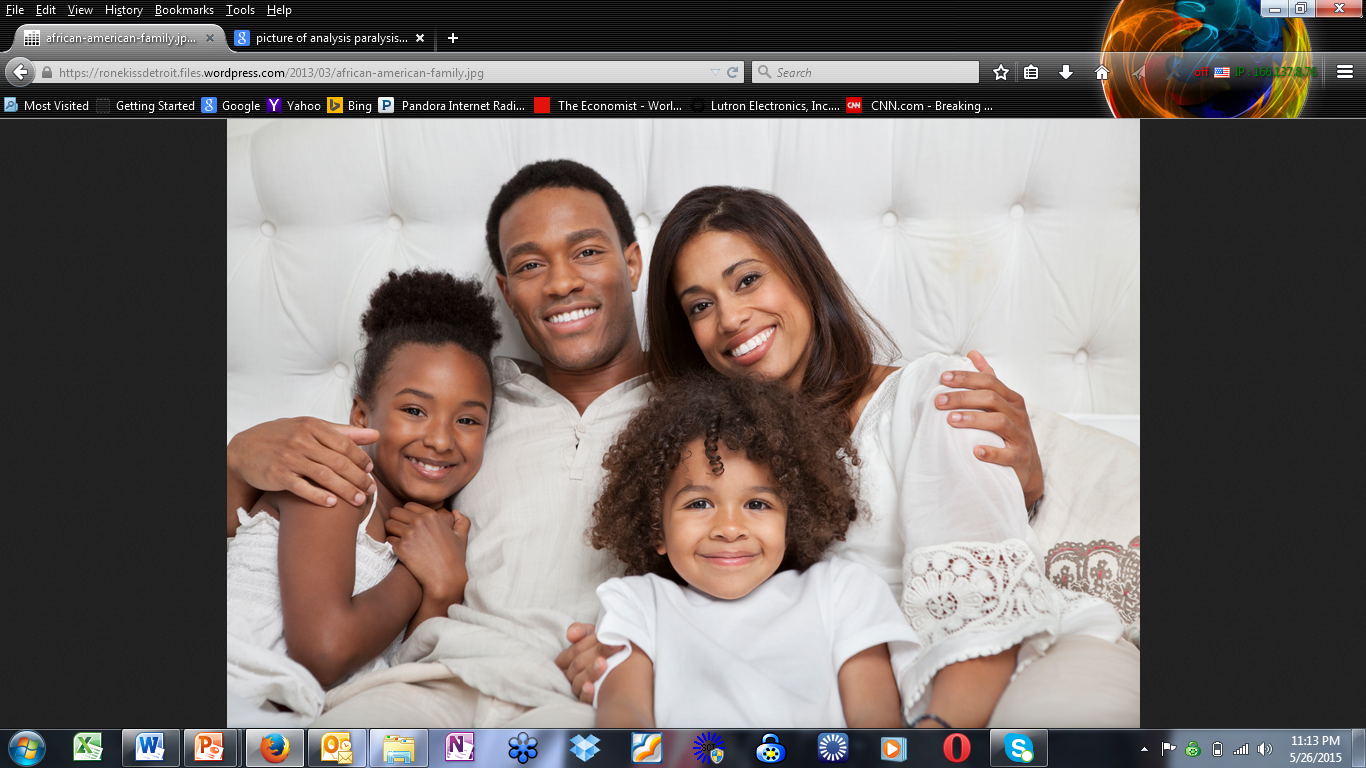 Family
Career, Humanity 
Philanthropy, Humanity 
Friends, Community 
The Planet
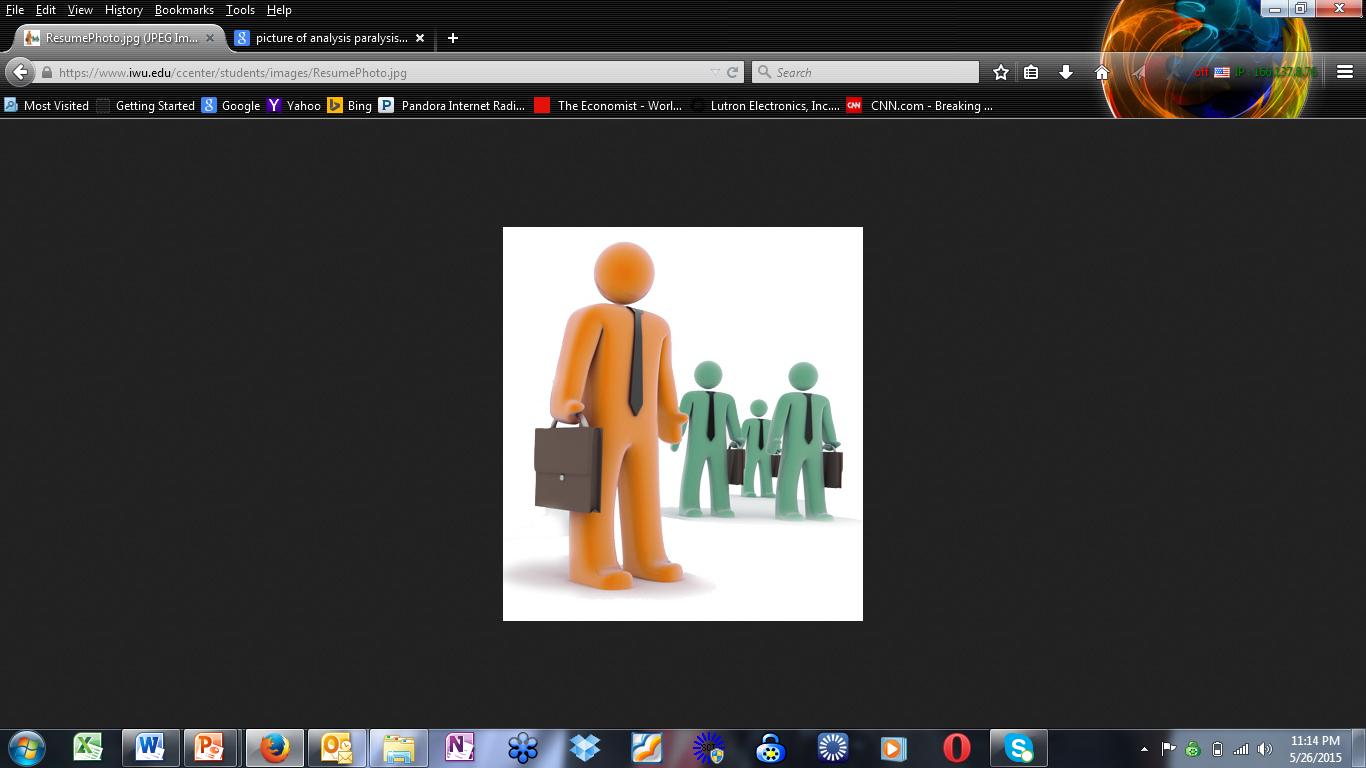 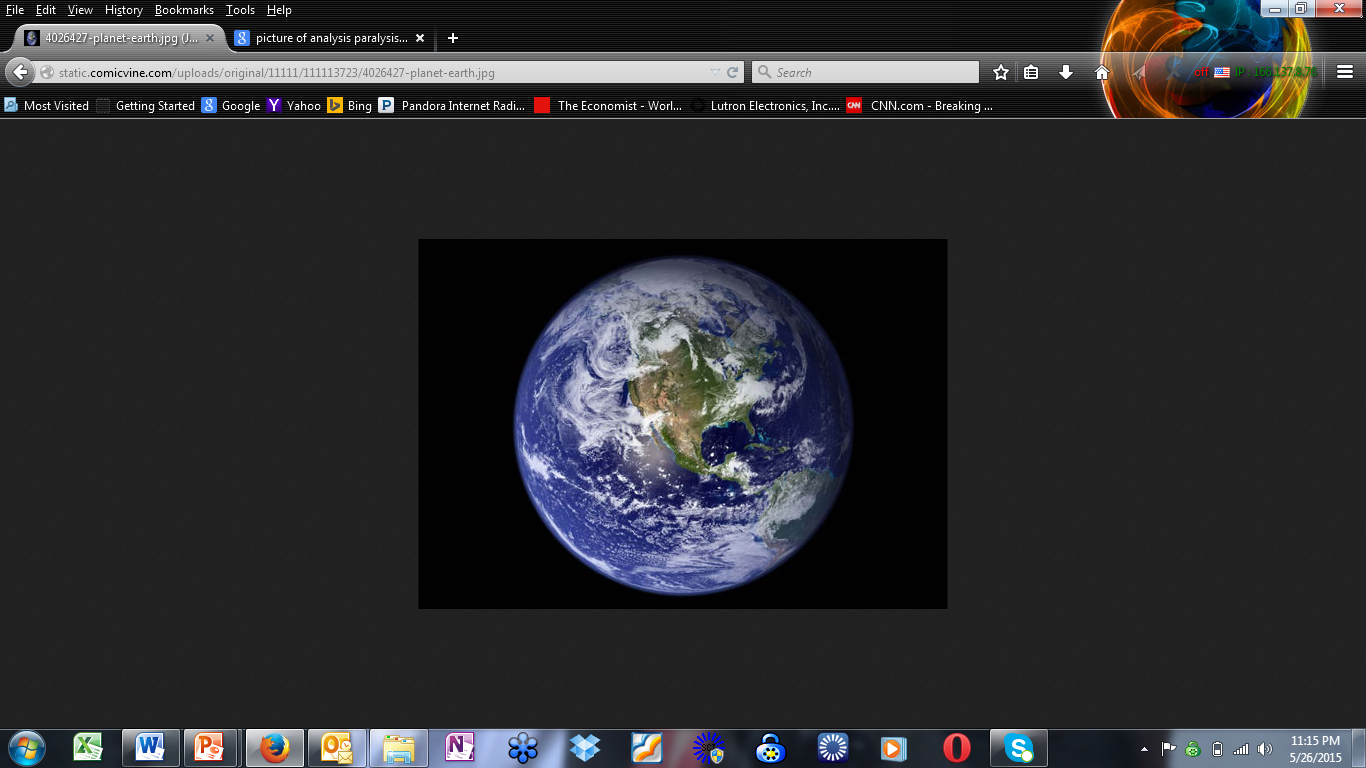 Life Balance
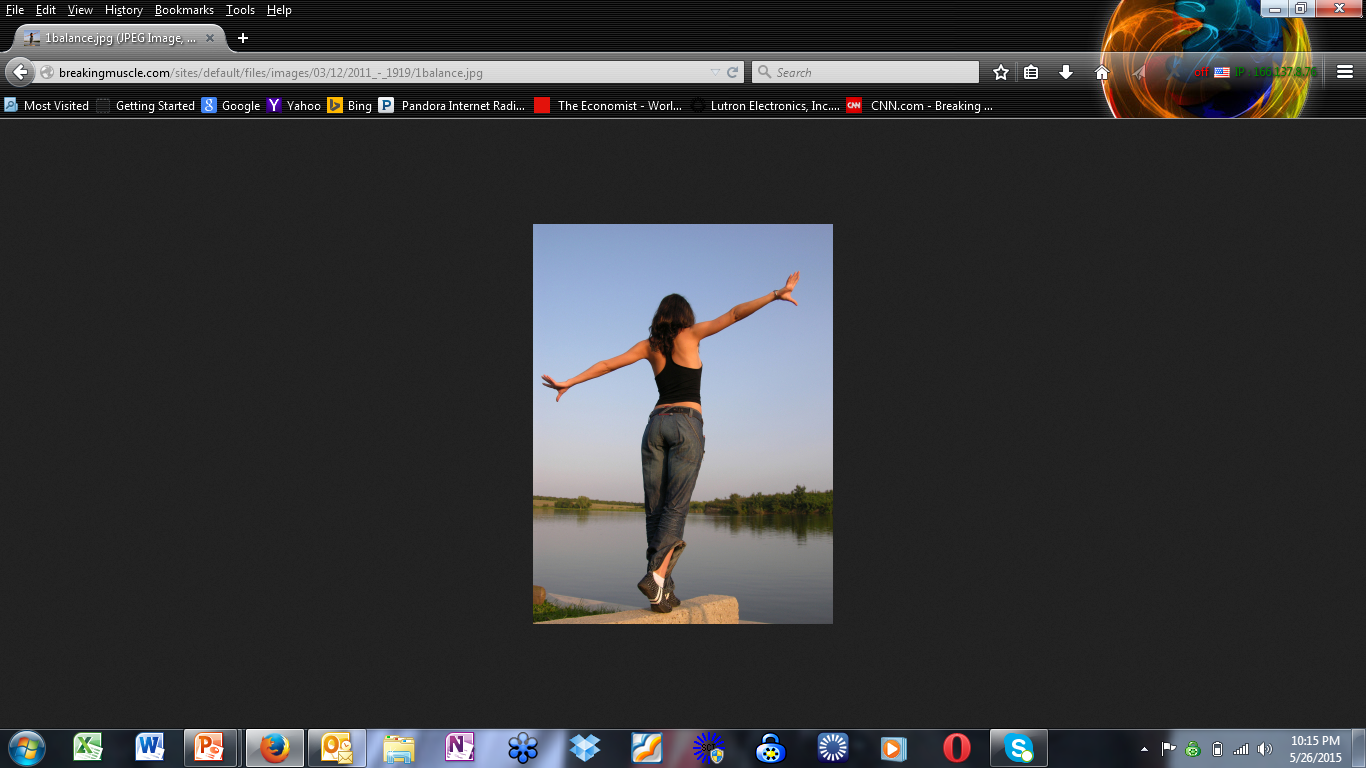 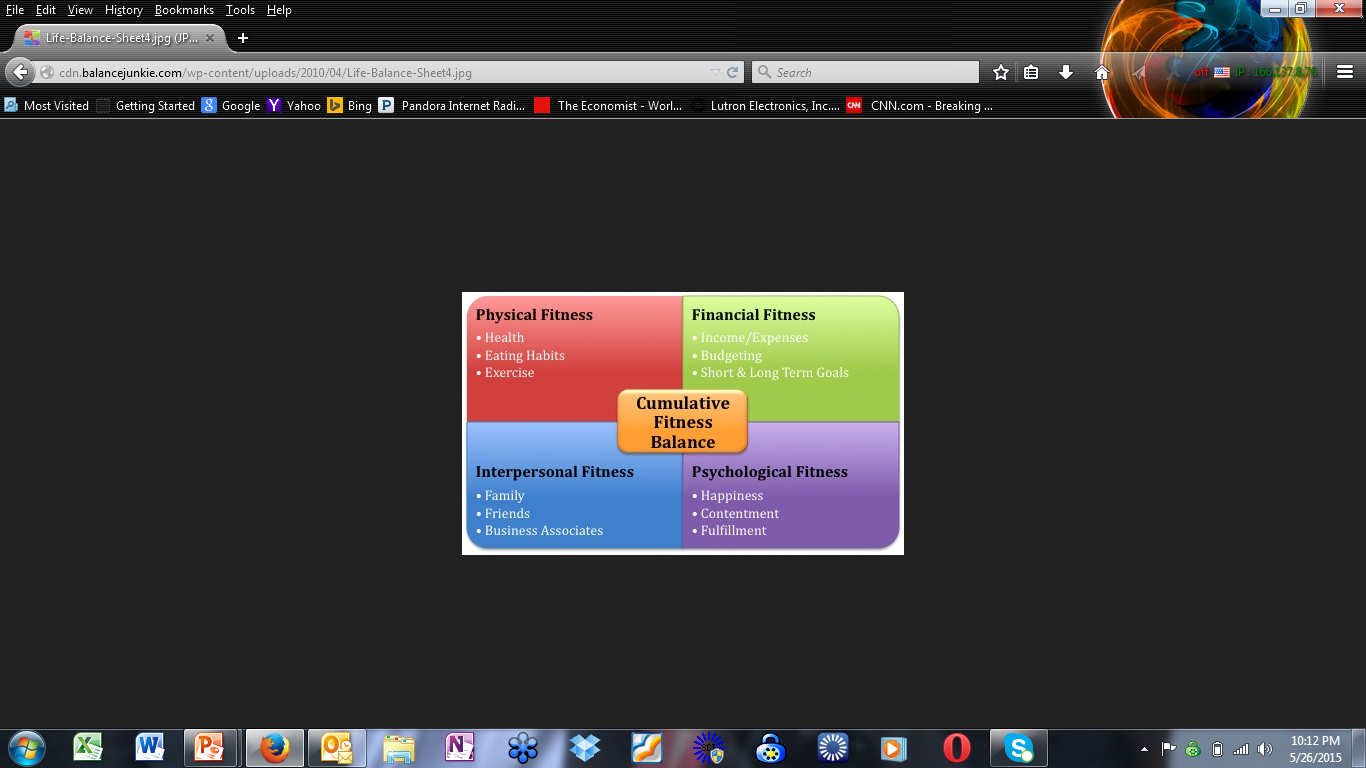 A Career of “Passion”
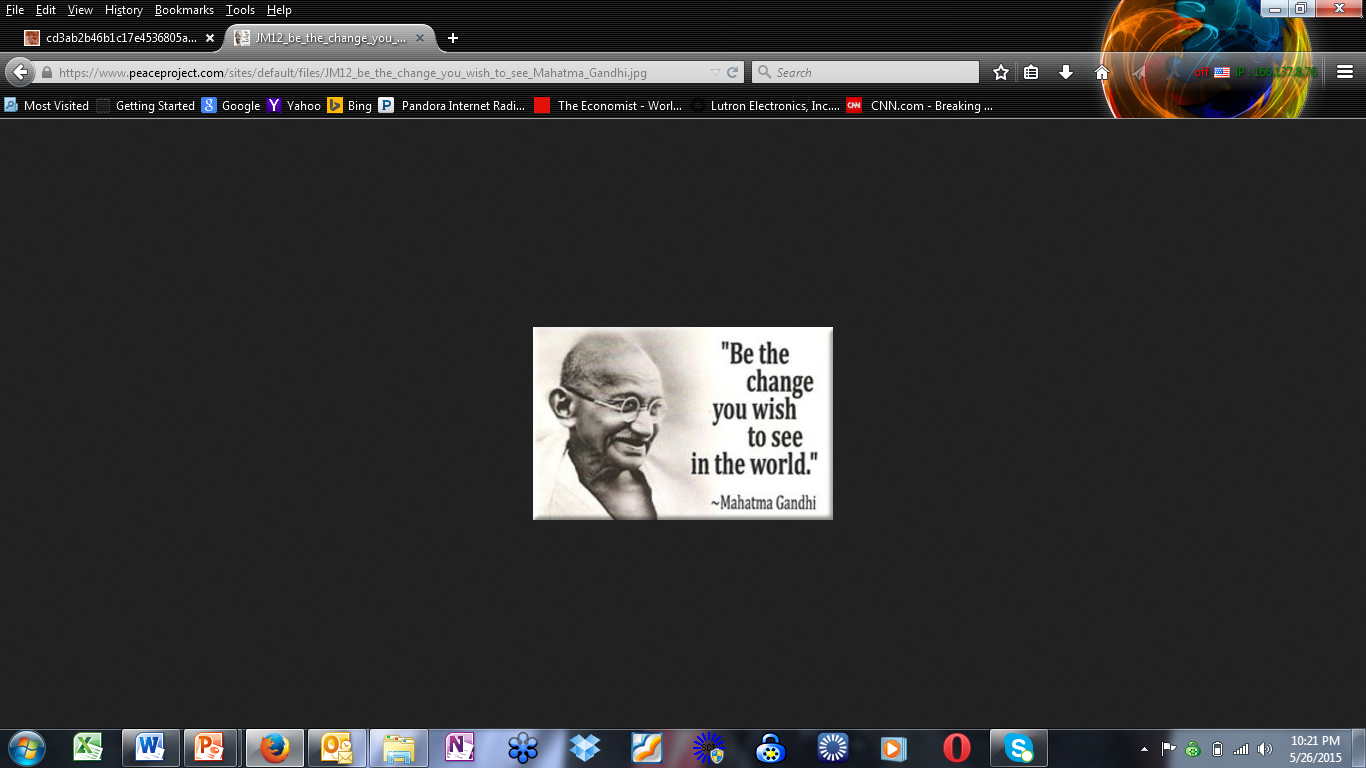 Excellence
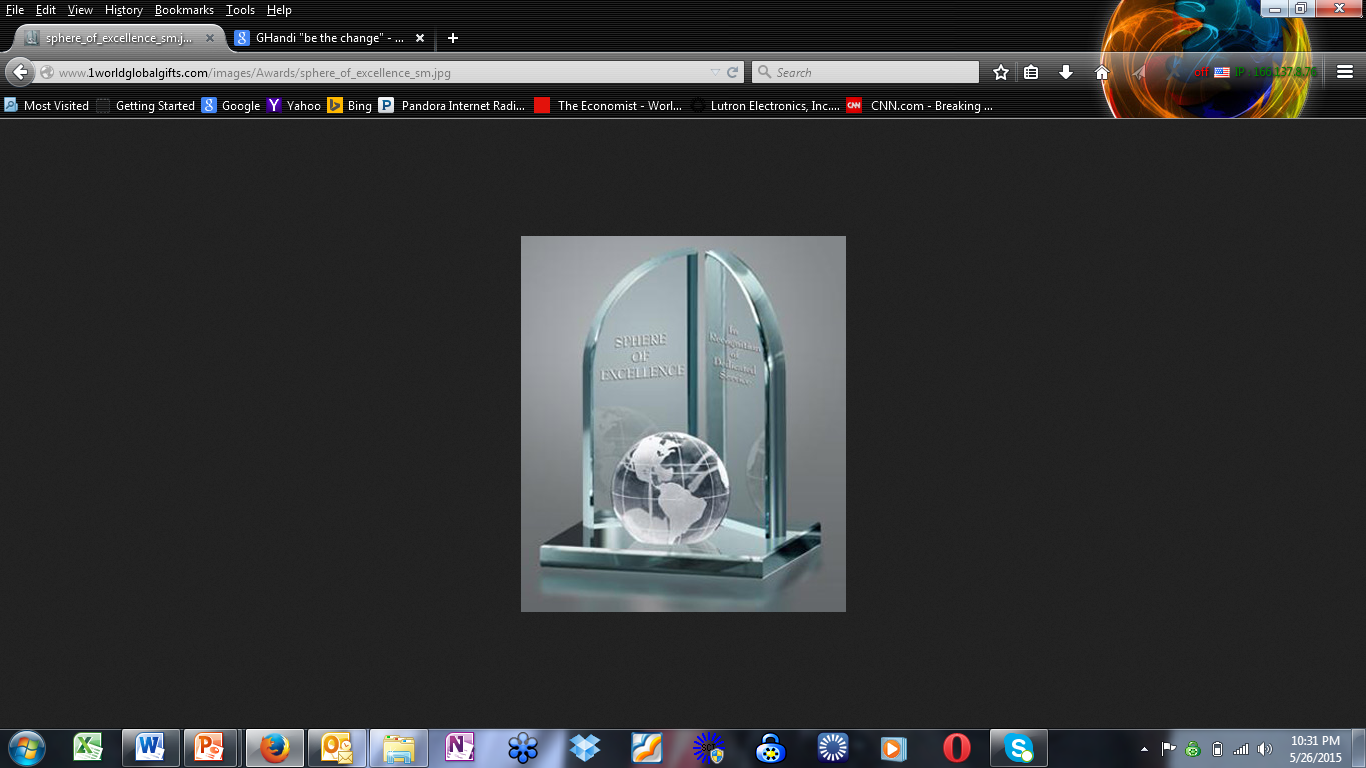 Persistence
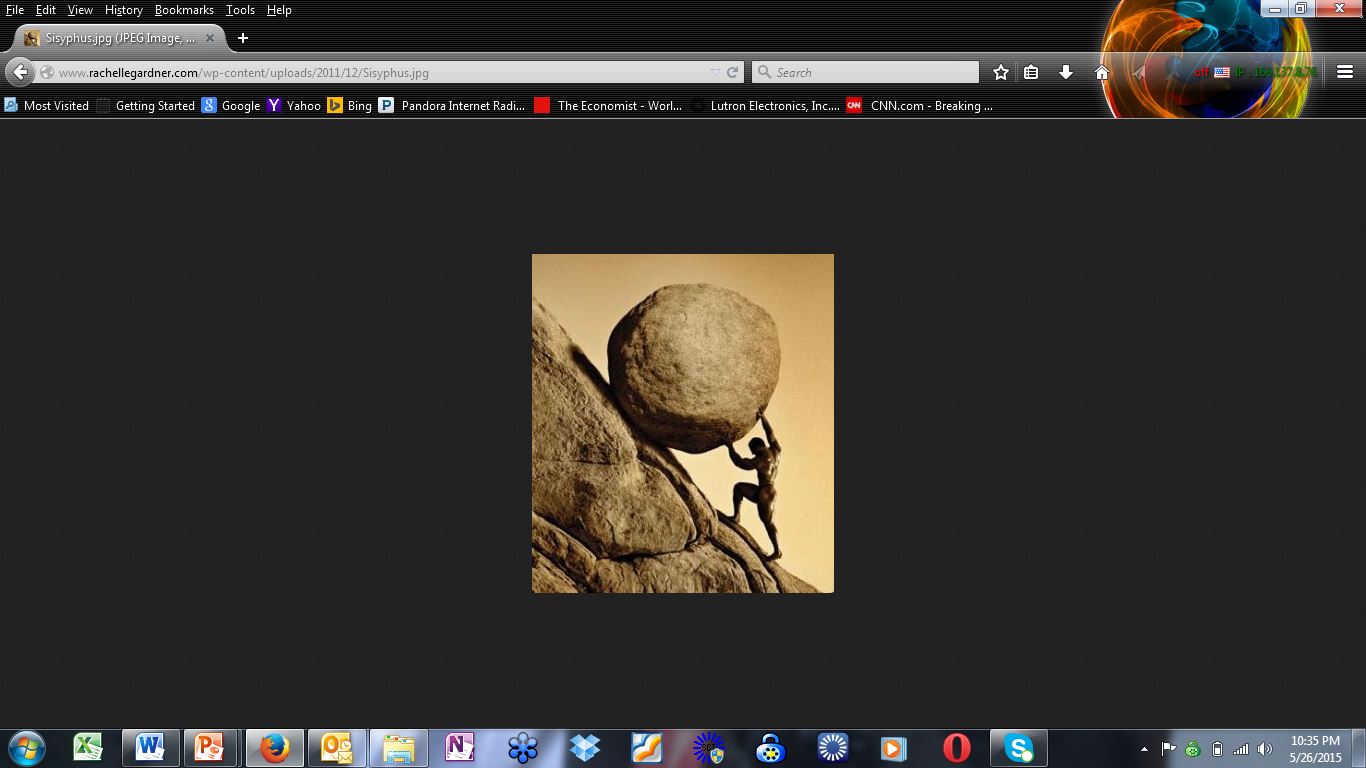 Presence
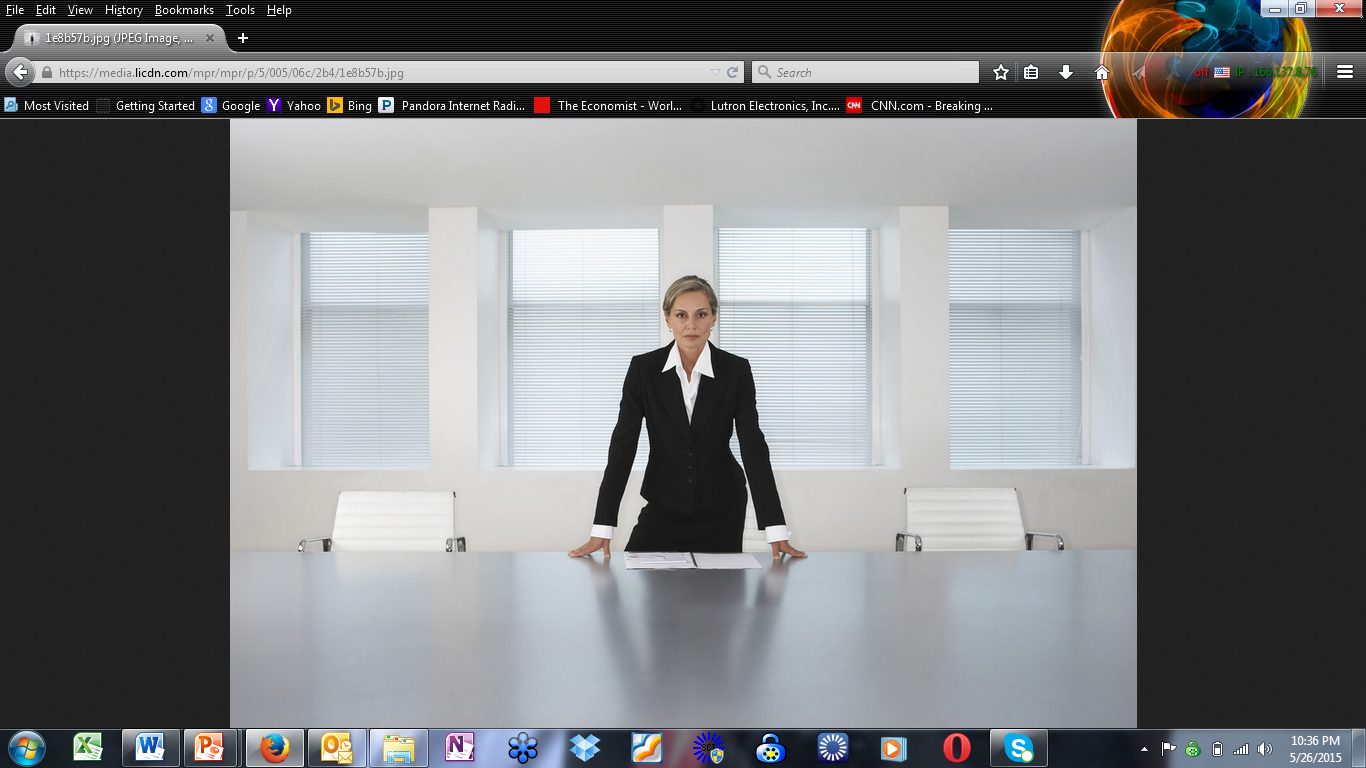 Risk Taking
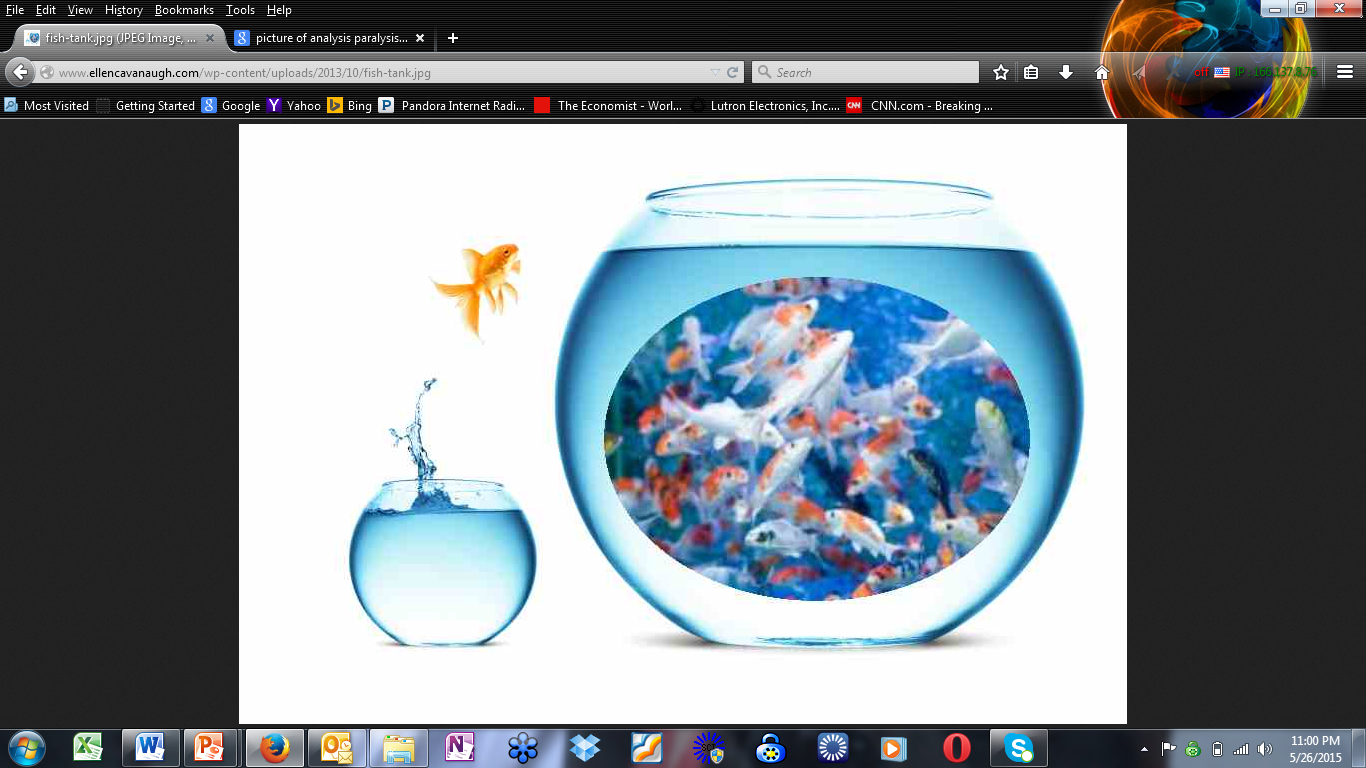 Lead!
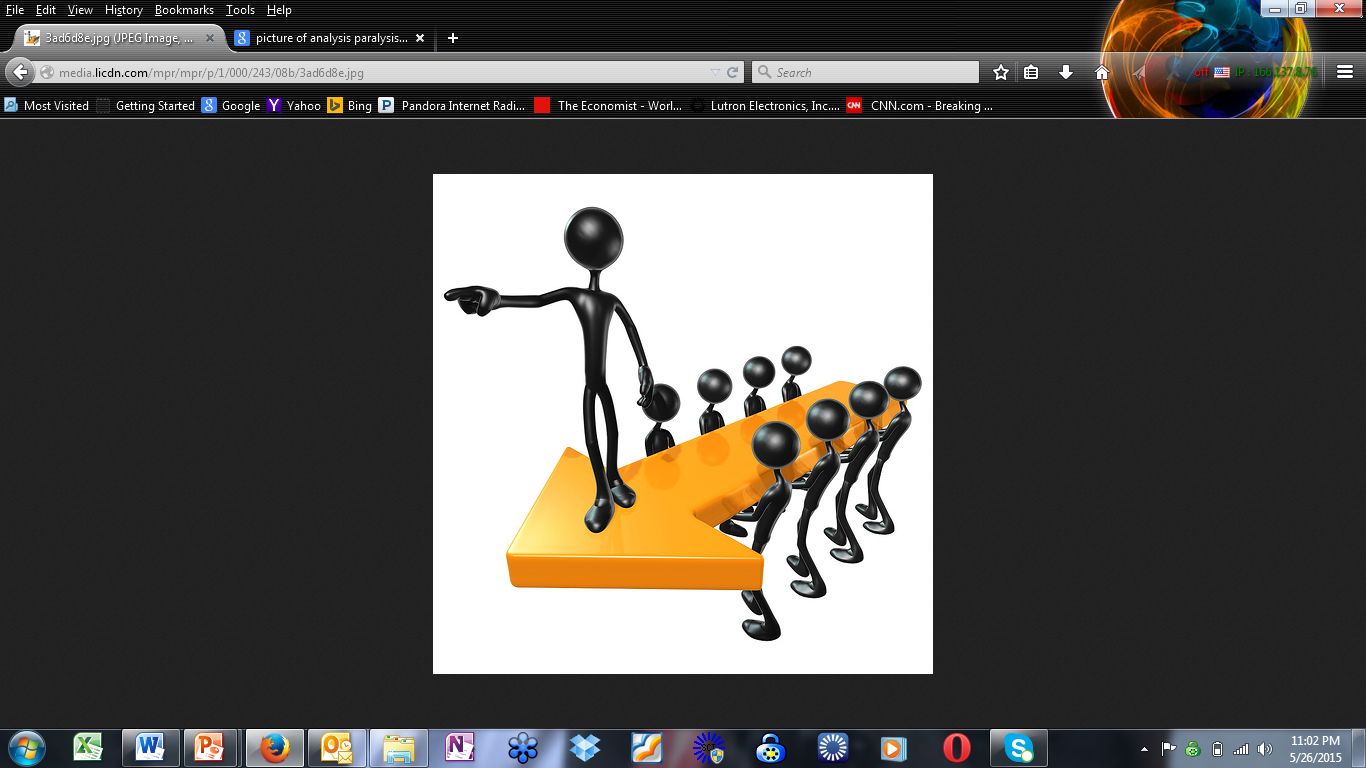 Go To Bed With A Plan, Wake Up With A Purpose!
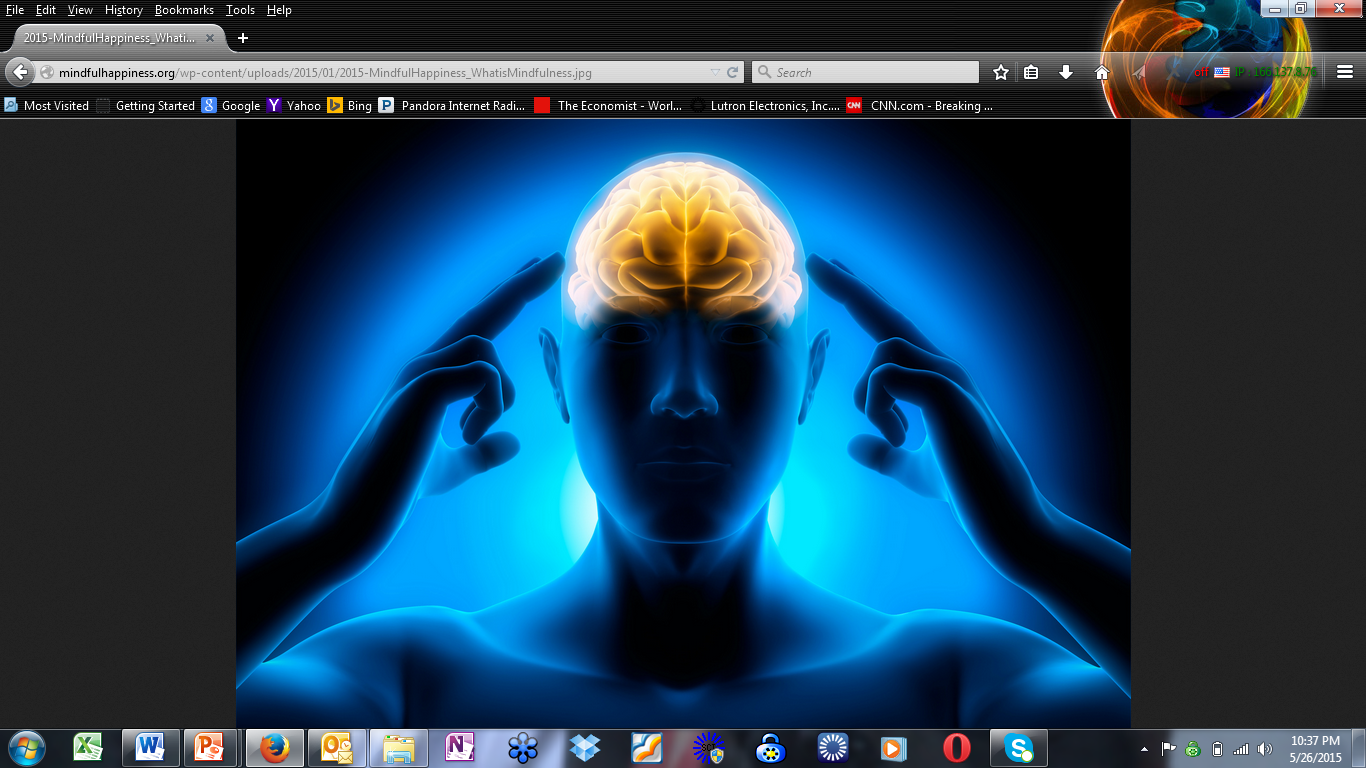 Prior Planning Prevents Poor Performance!
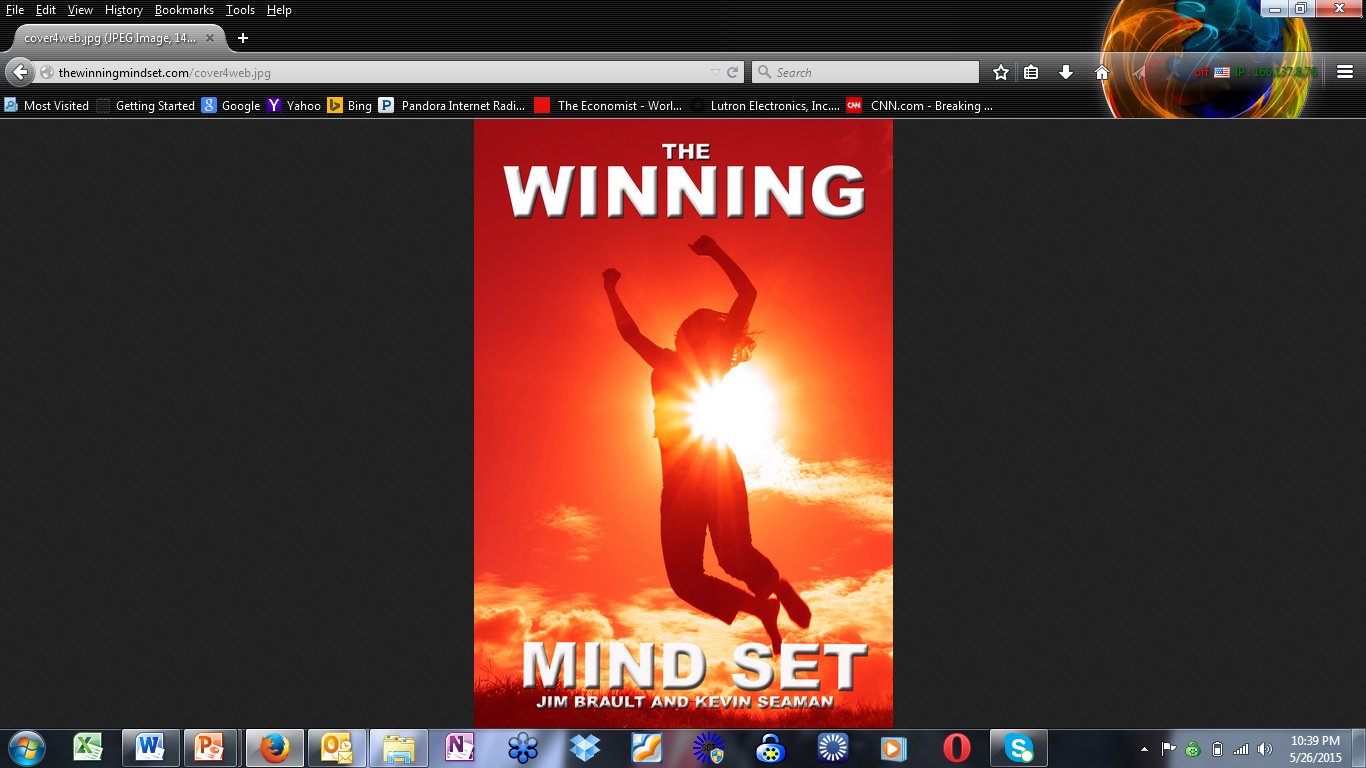 A Plan Is Only As Good As The Execution – And Execution Is Only As Good As The Plan!
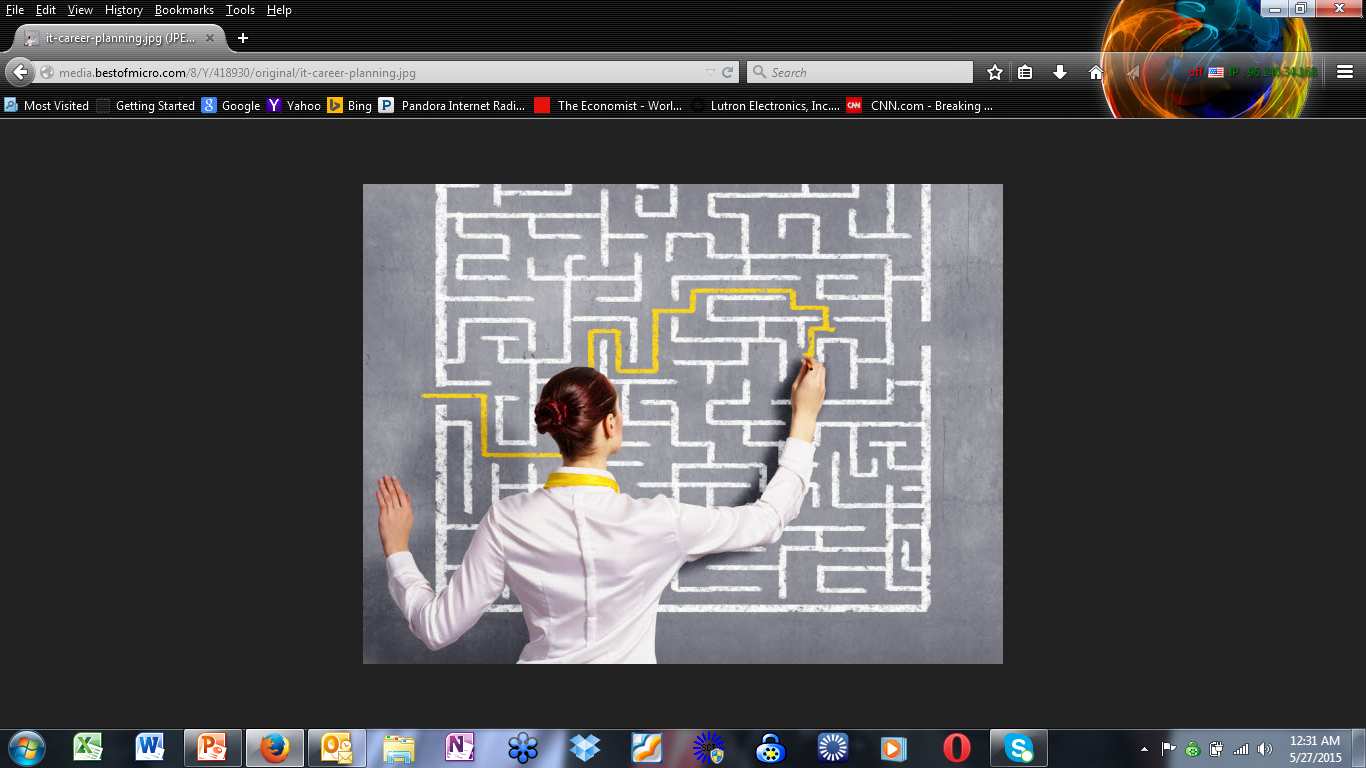 The “W”Strategic vs. Tactical
Always Follow Through!
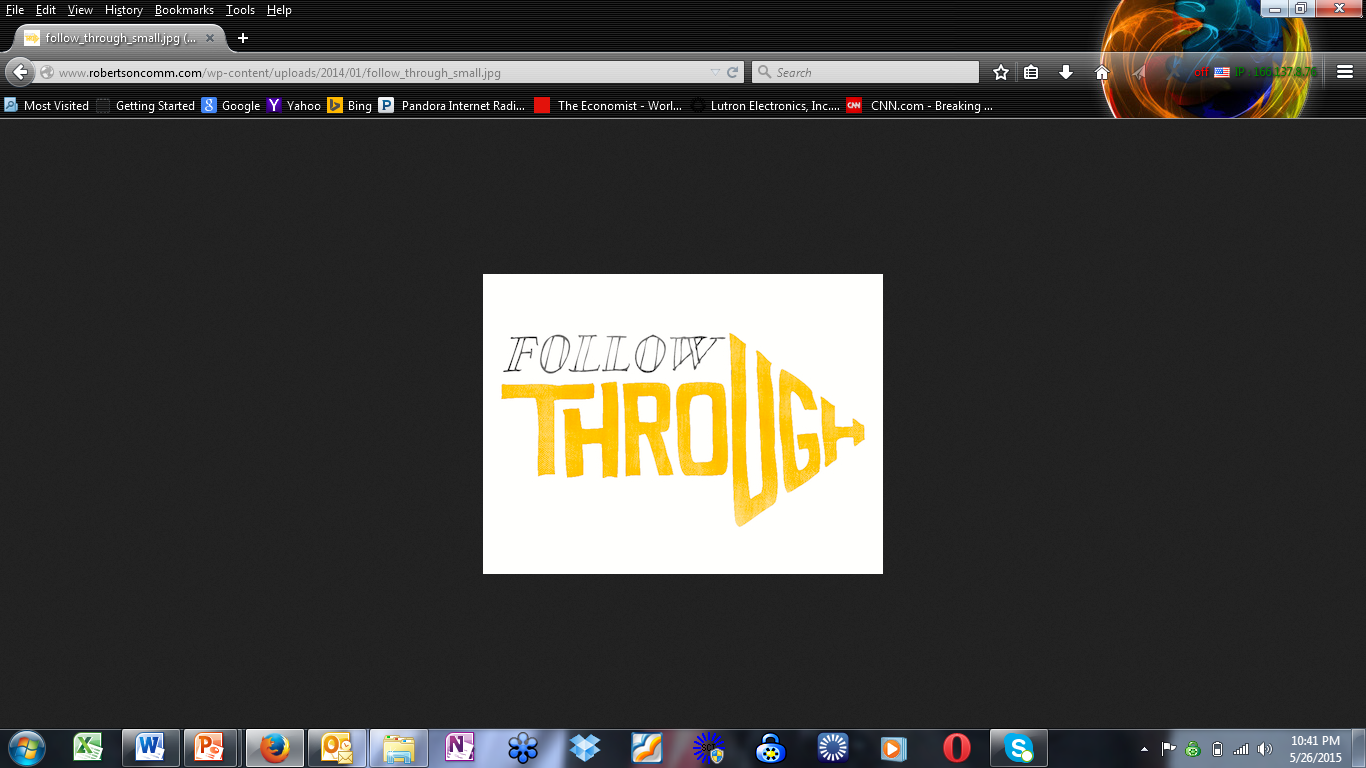 Multi-Task,Manage Projects and DeadlinesDevelop a “System”
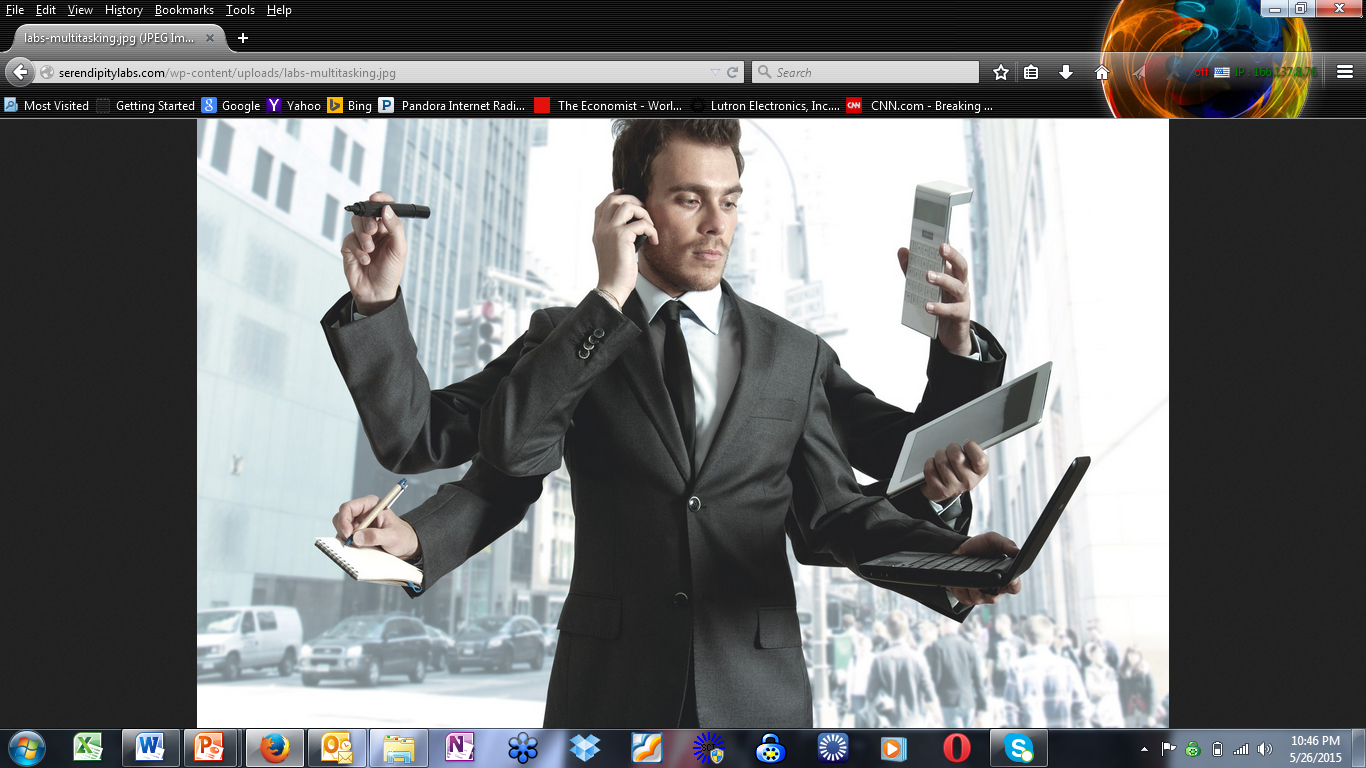 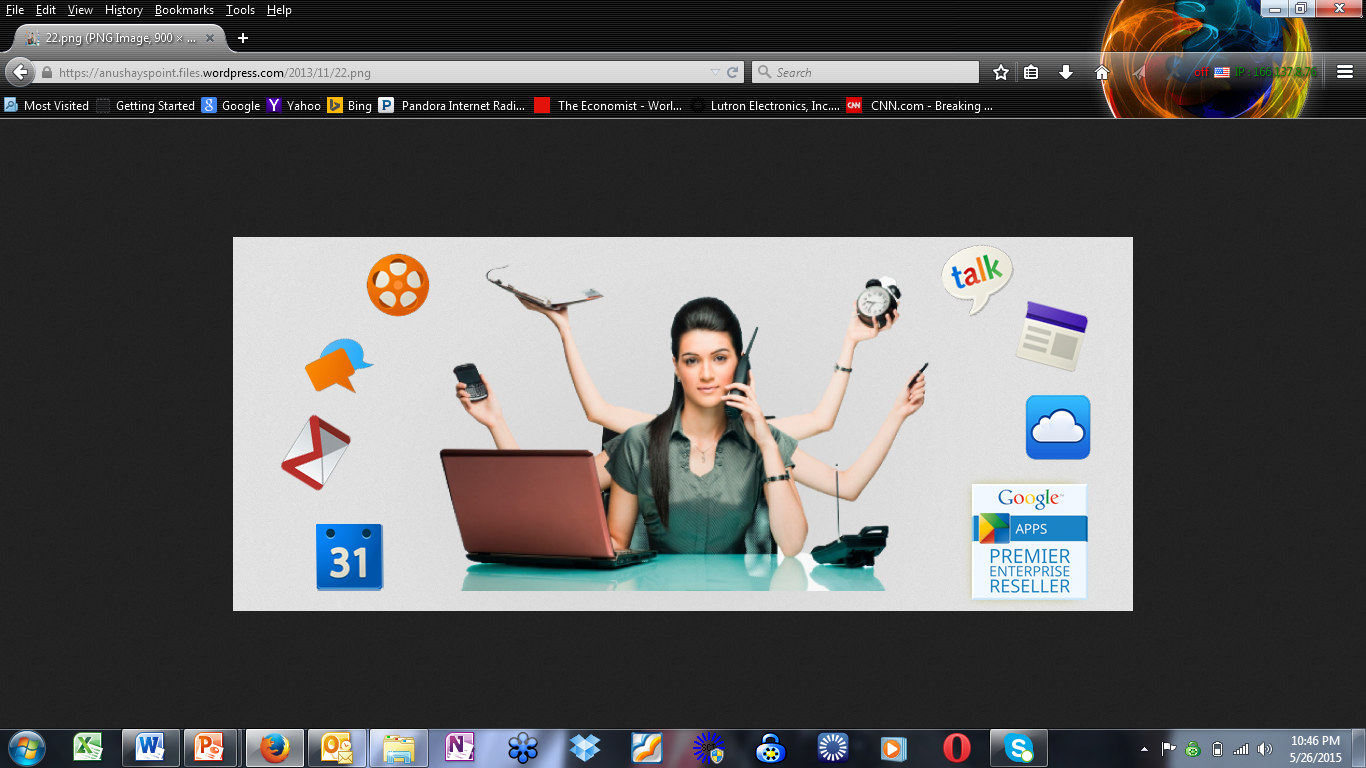 Do NOT Confuse Activity With Accomplishment
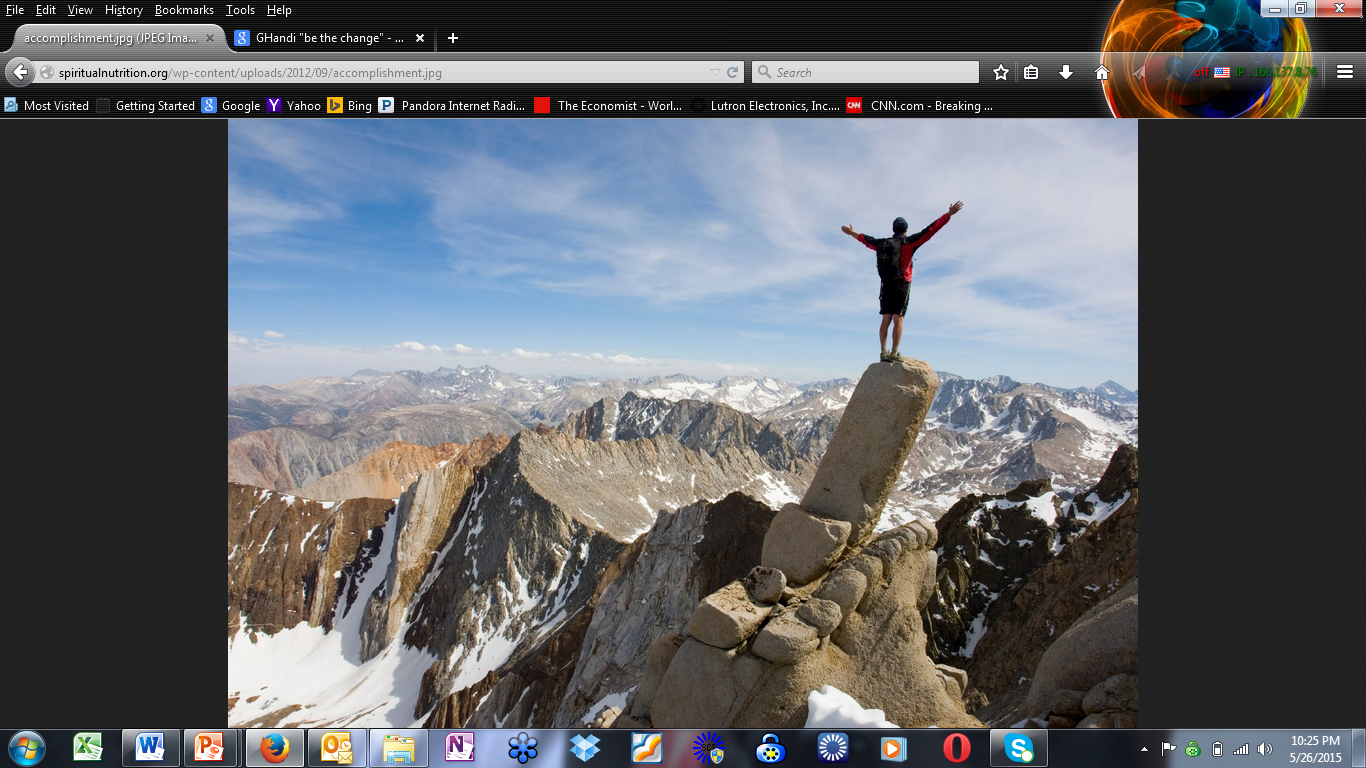 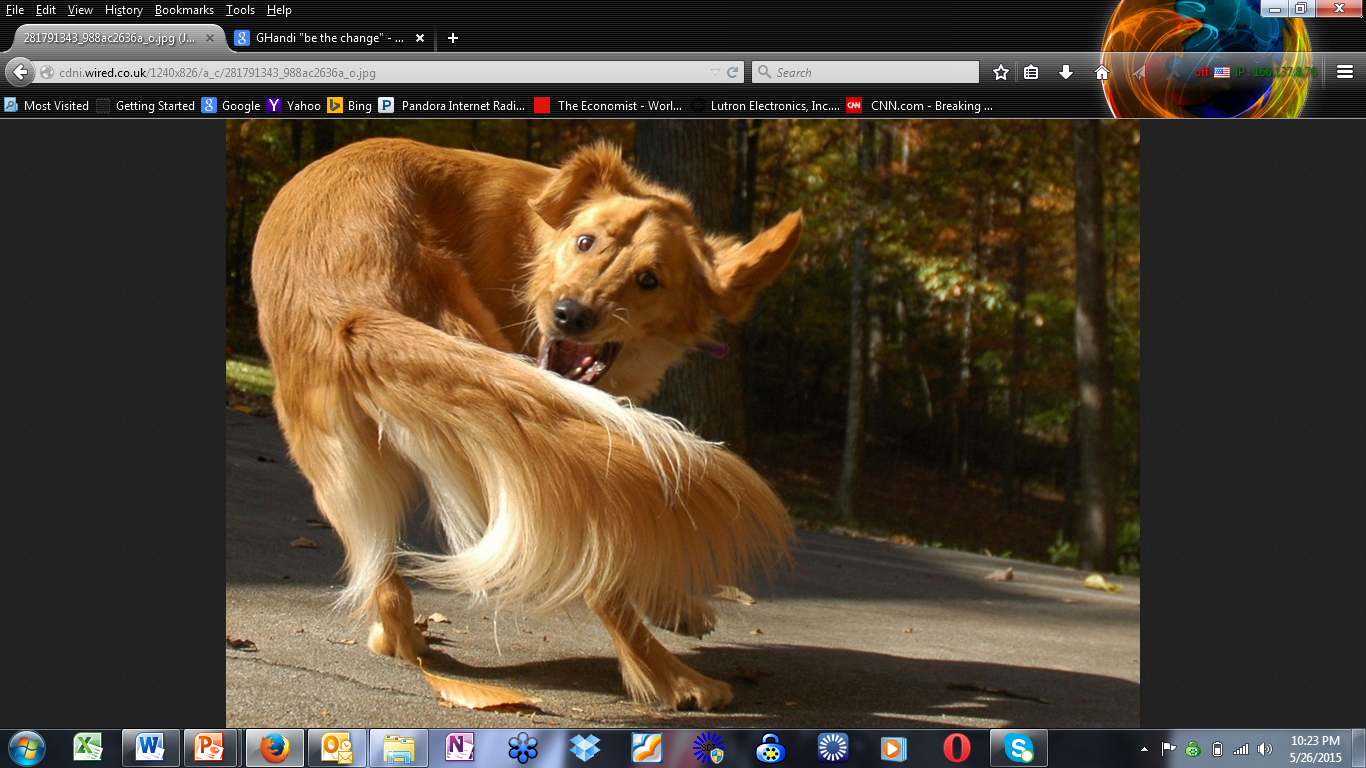 Proactive Work vs. Reactive Work Do NOT Spend a Dollar of Your Time To Make a Dime!Work Smarter Not Harder!
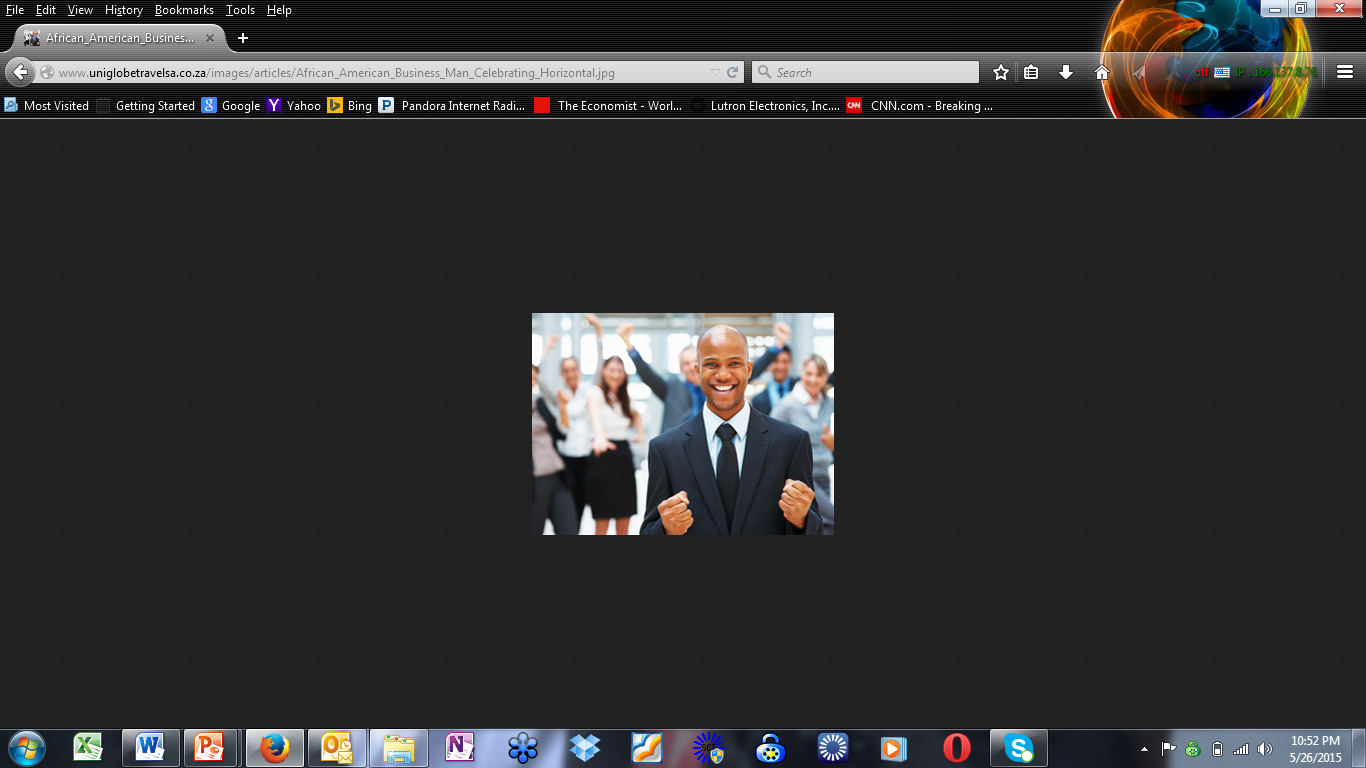 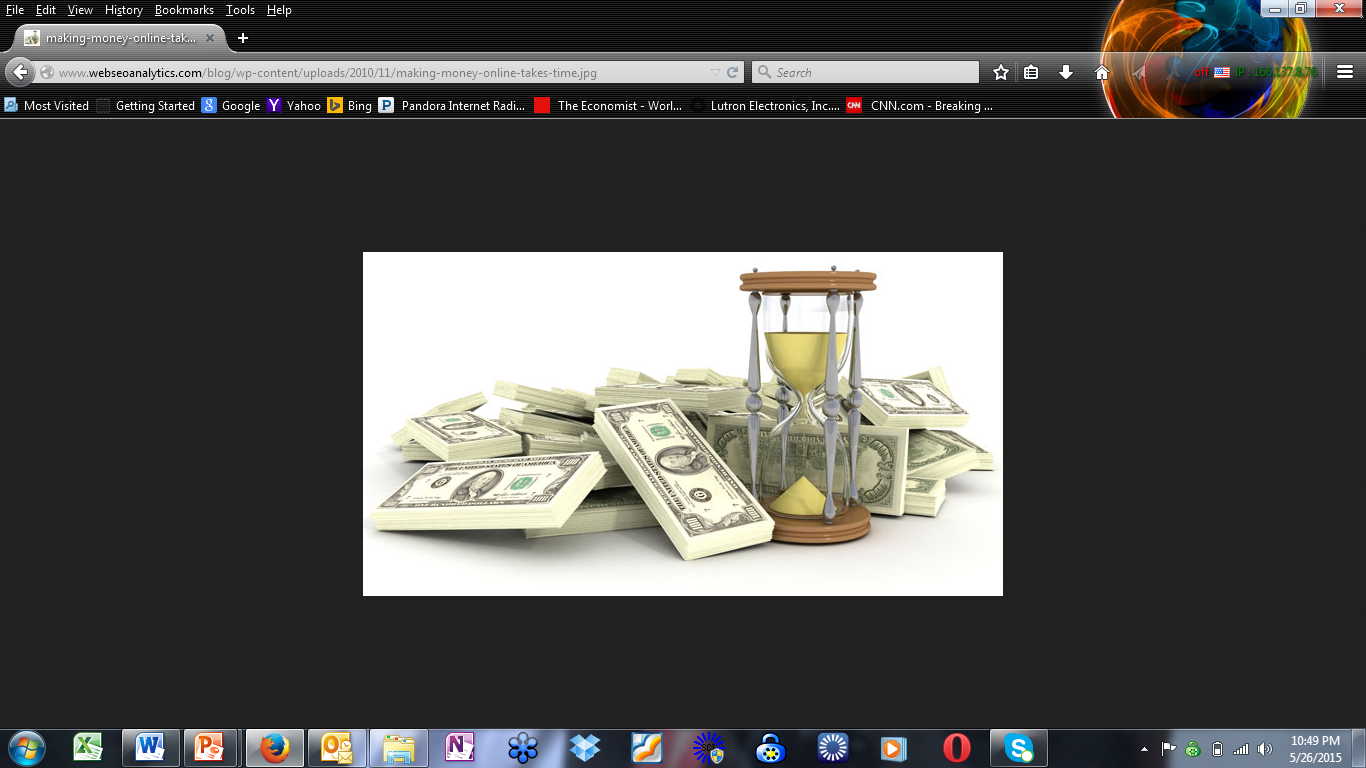 Do NOT Become A “Master of Minutia”Do NOT Make a Mountain Out of A Molehill
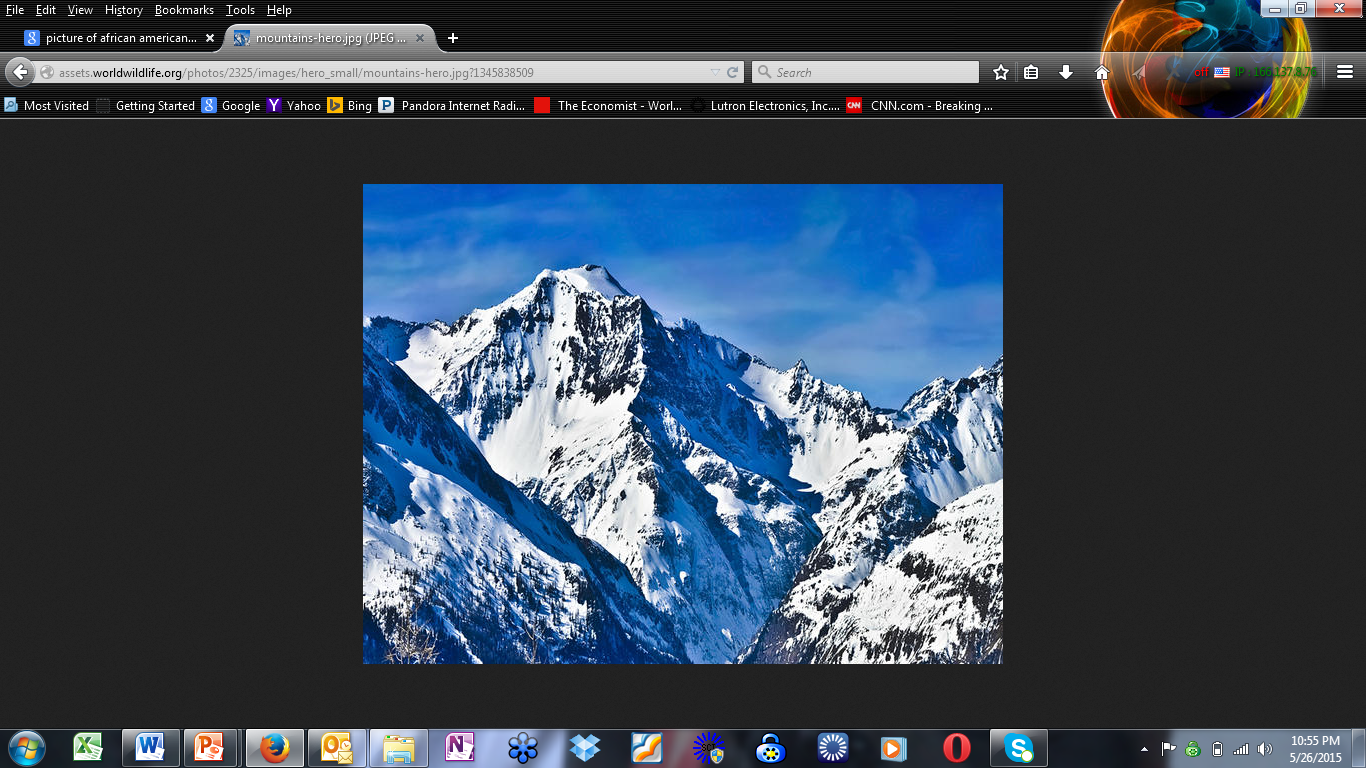 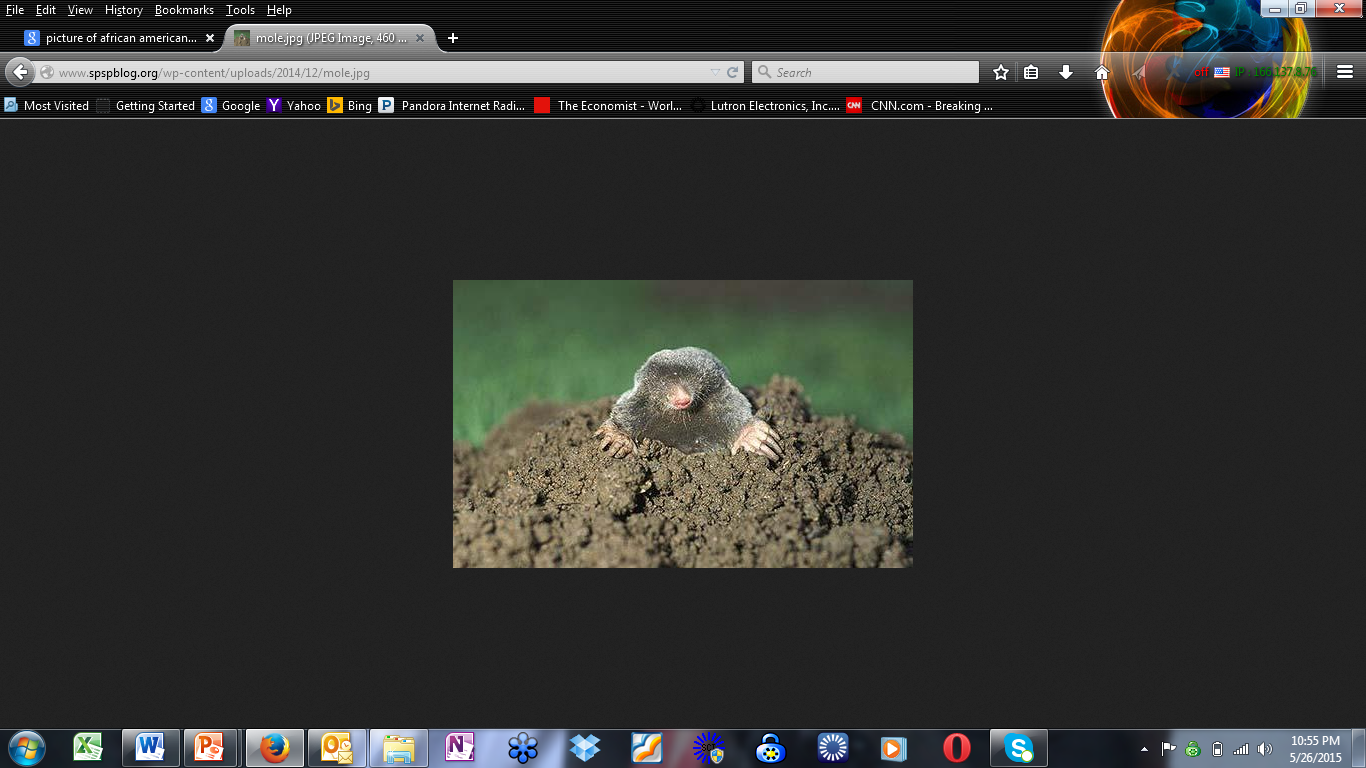 Analysis Paralysis! Do NOT Get Trapped Near The “Inner Circle of Thought!”
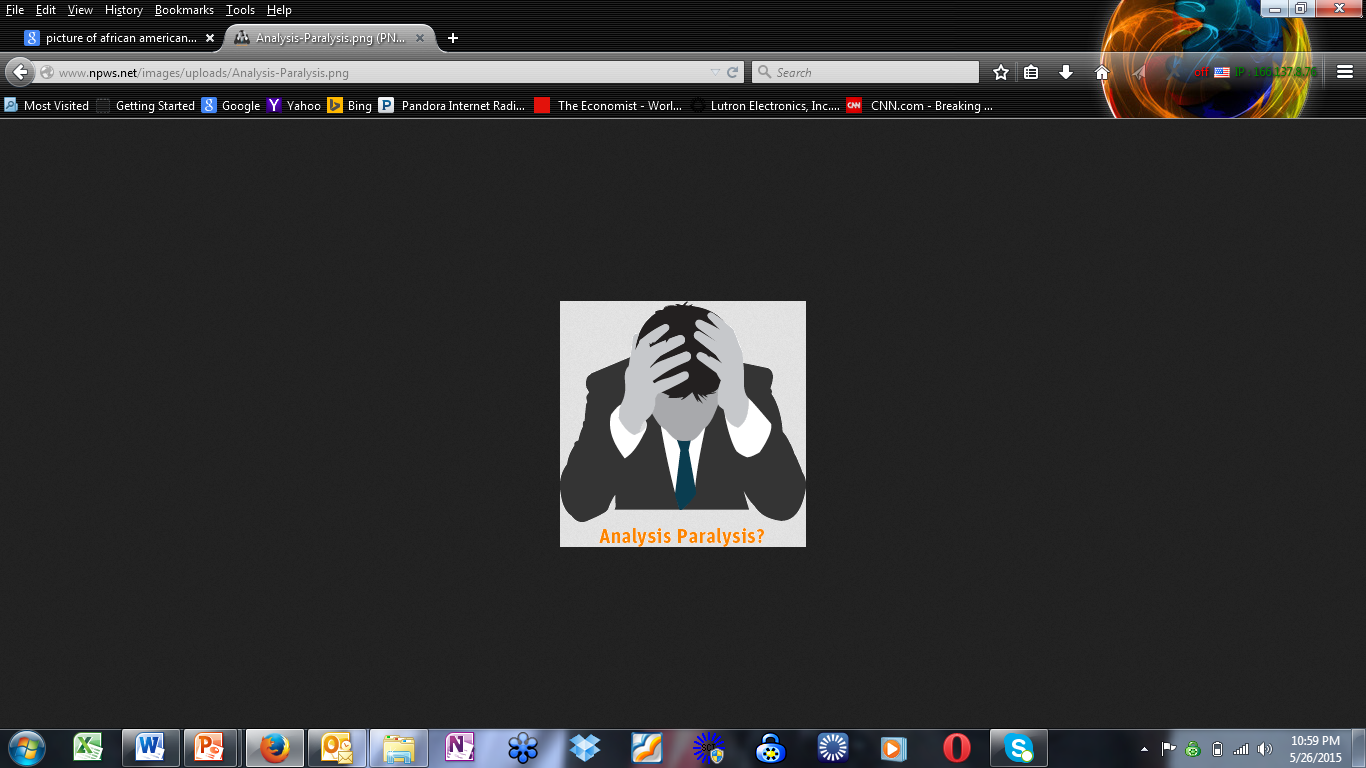 Worry Does NOT Take The Sorrow Out Of Tomorrow – But It Will Take The Joy Out Of Today
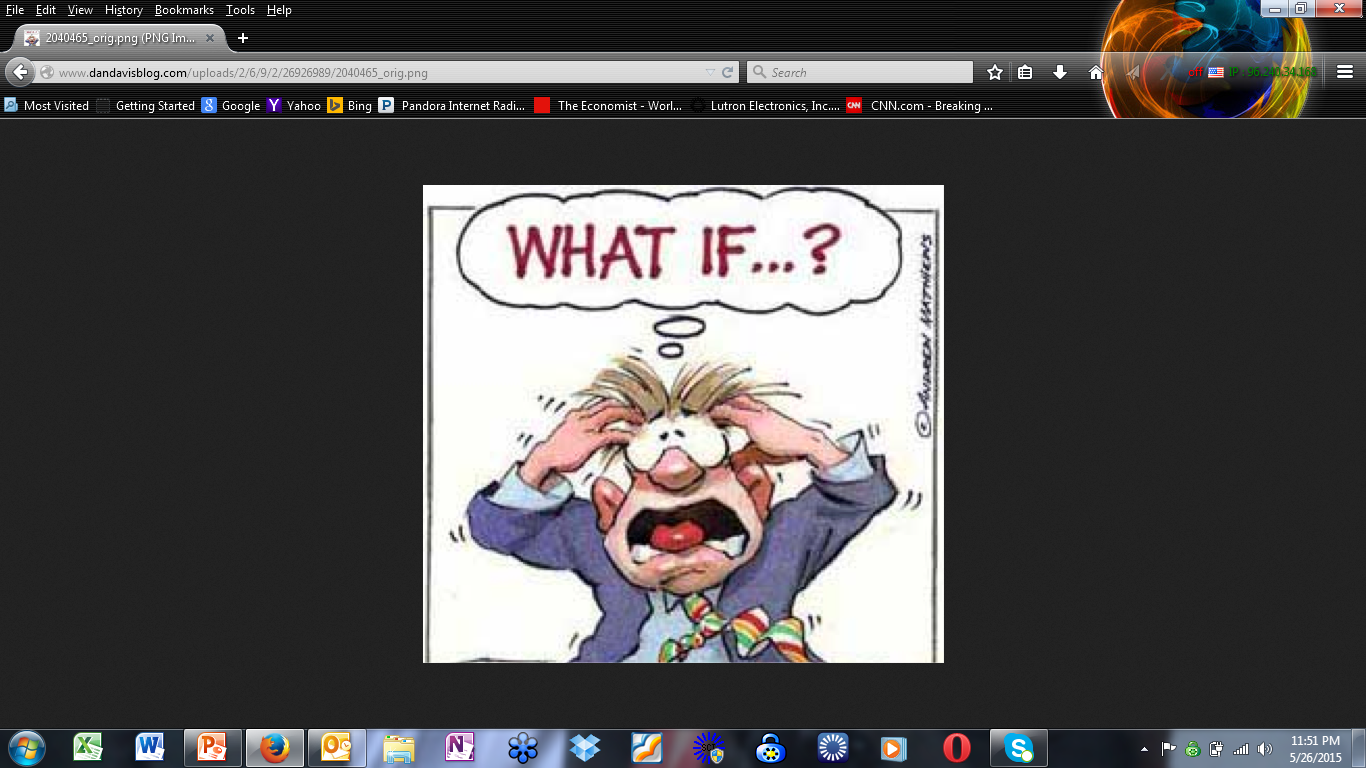 Take Responsibility NO Excuses!
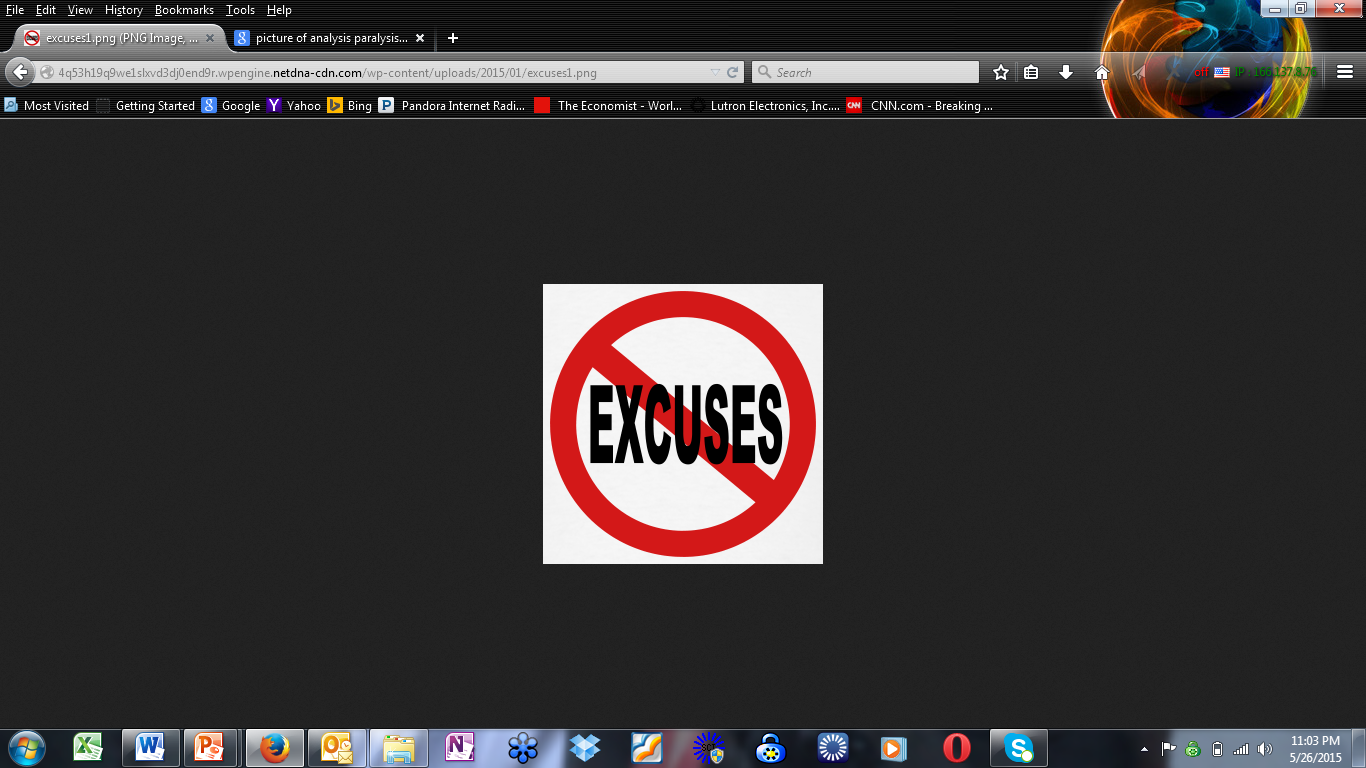 Challenge Yourself, Never Stop Learning!If You Stop Learning, You Will Stop Growing
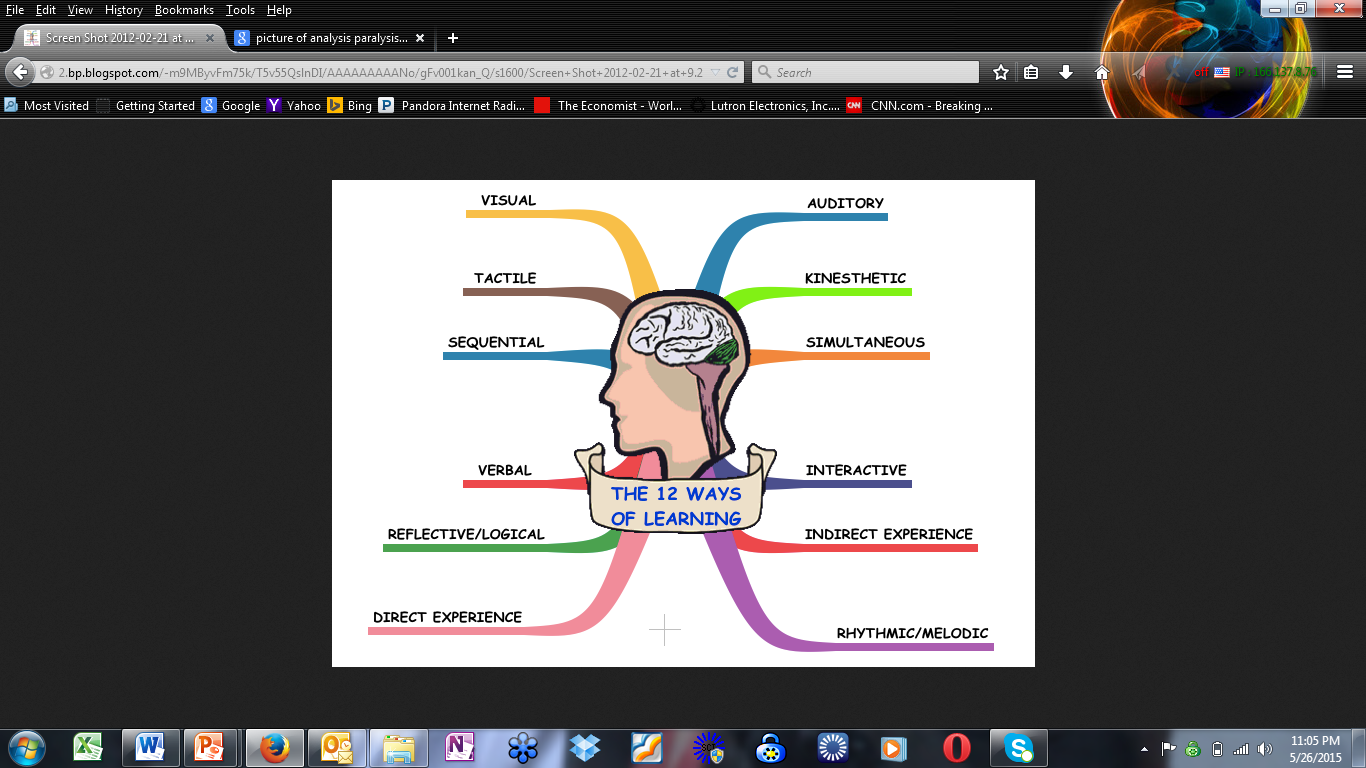 Chief Virtues
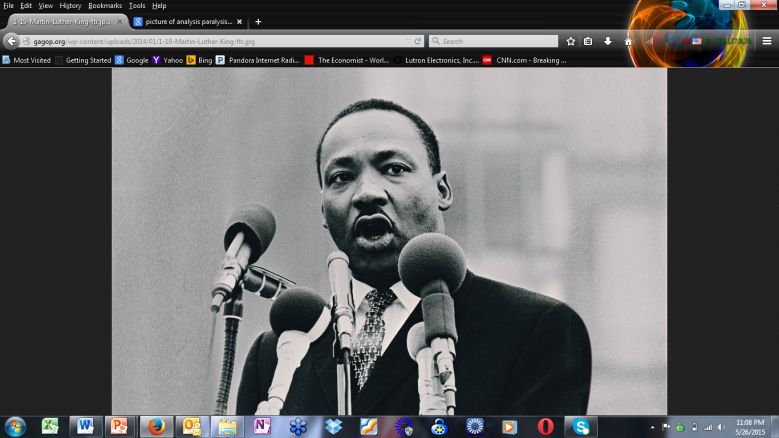 Love, Compassion
Empathy 
Honesty, Integrity 
Wisdom
Courage
Strength 
Fortitude (Perseverance, Persistence, Passion) 
Temperance
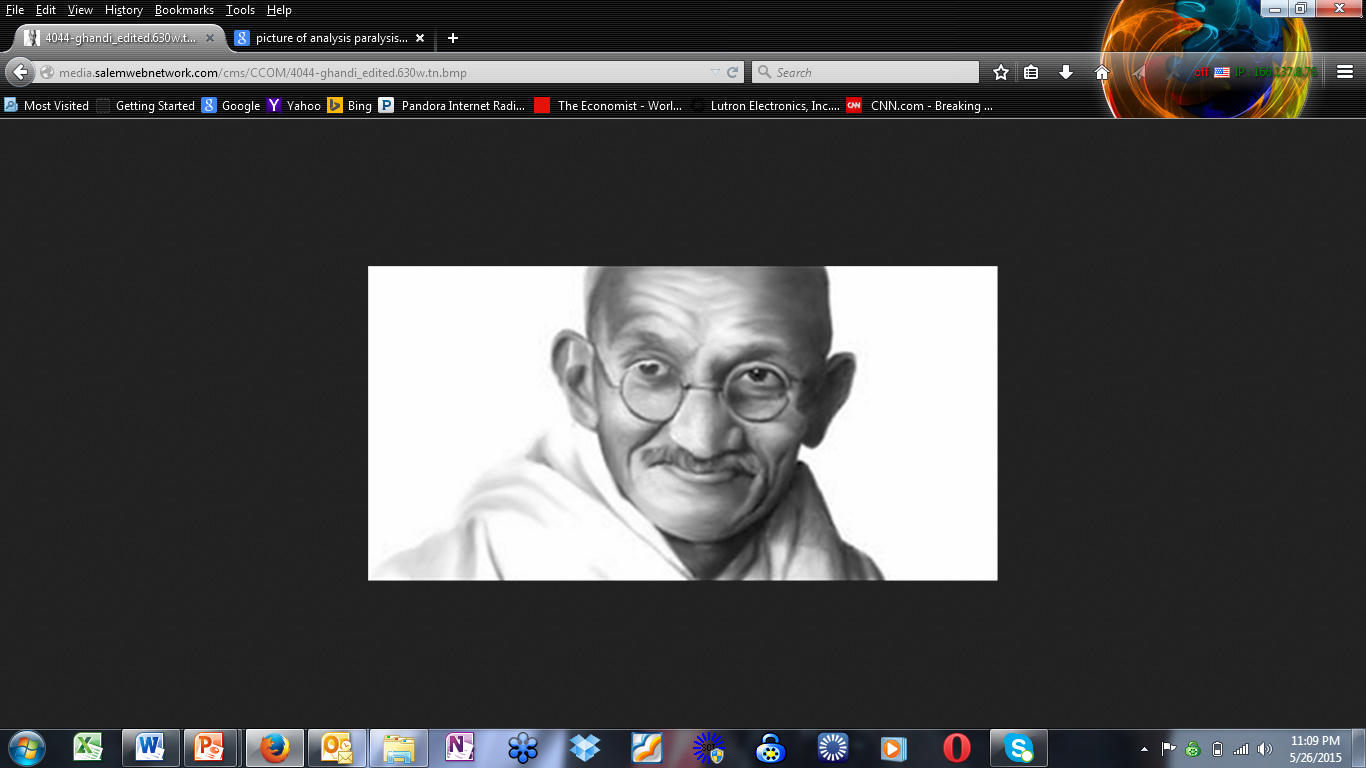 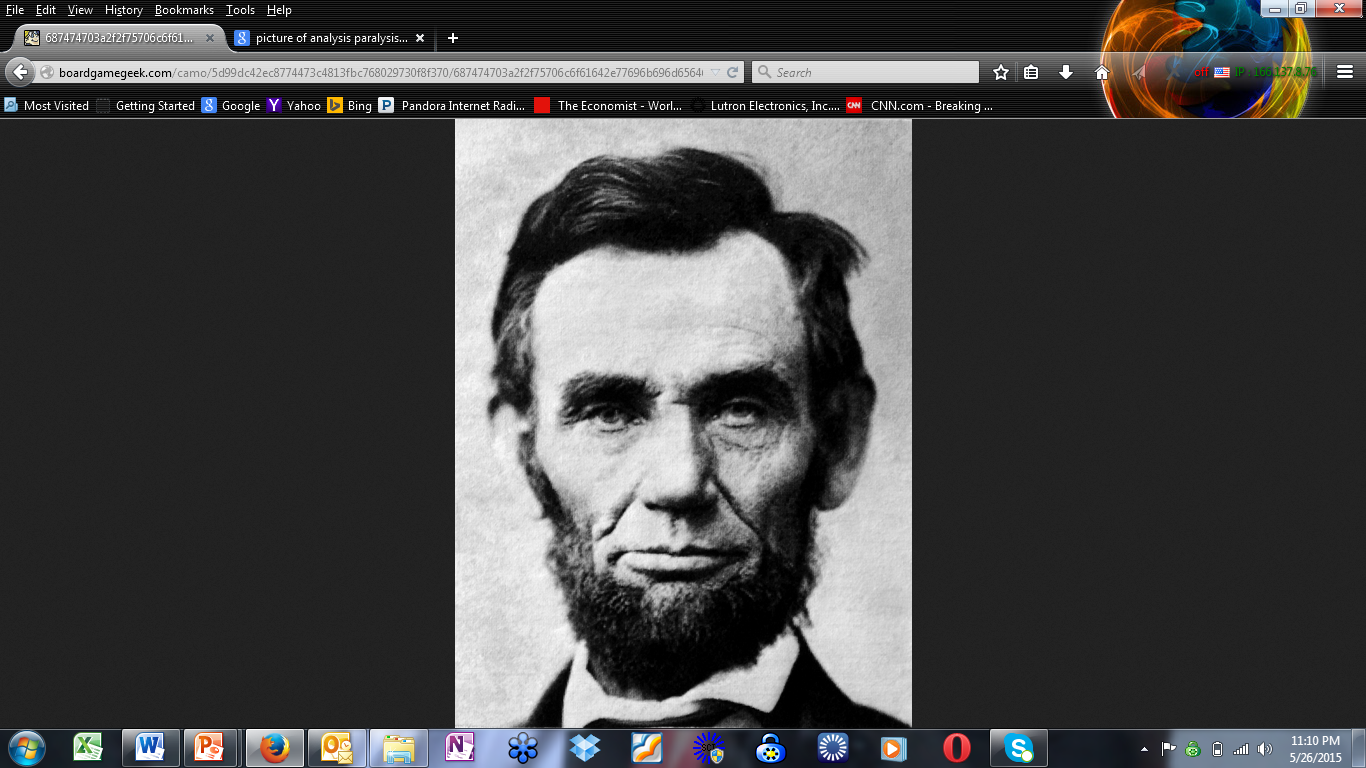 What Will Be The Impact of Your Life?
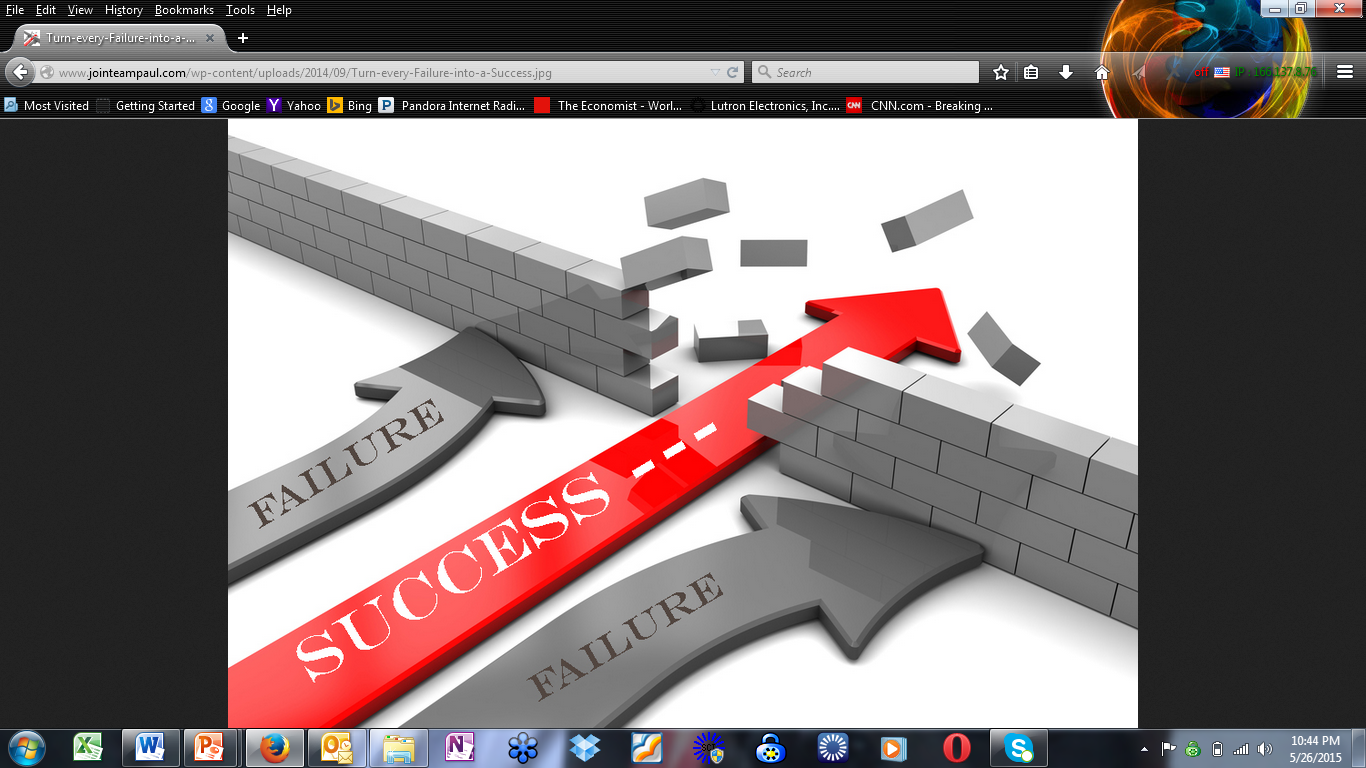